Hoạt động mở đầu
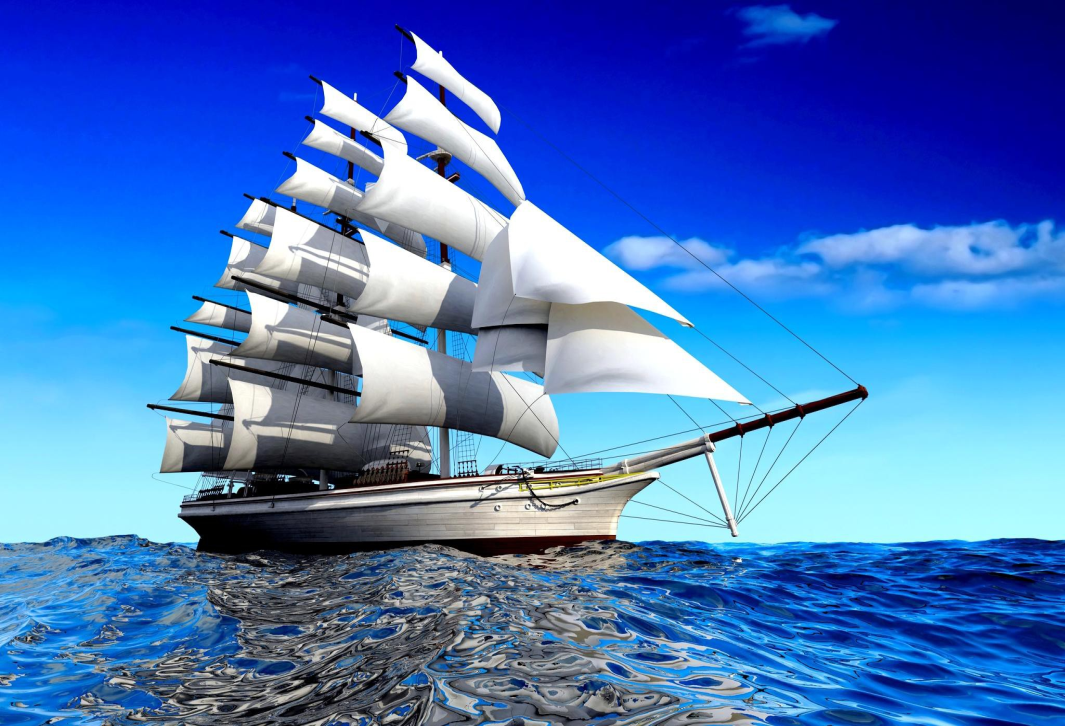 Ngày nay các con tàu ra khơi đều có gắn các thiết bị định vị để thông báo vị trí của tàu. Vậy dựa vào đâu để người ta xác định được vị trí của con tàu đang lênh đênh trên biển?
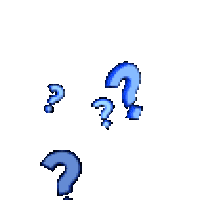 HỆ THỐNG KINH, VĨ TUYẾN
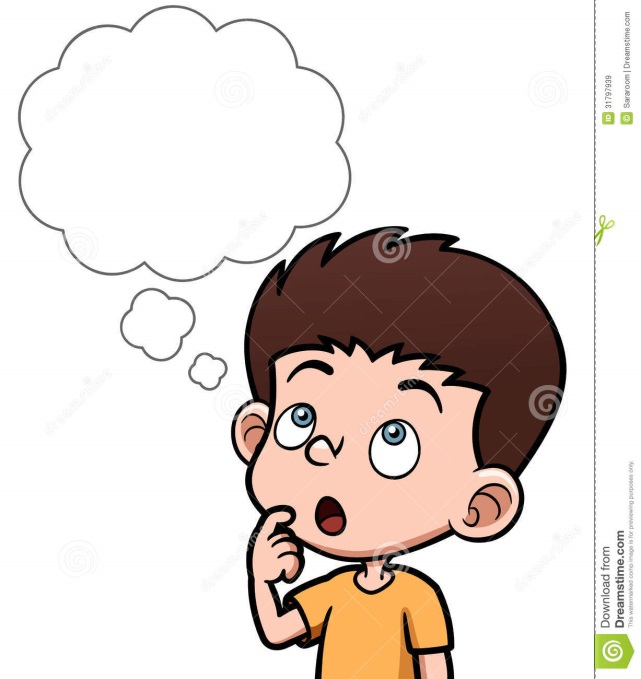 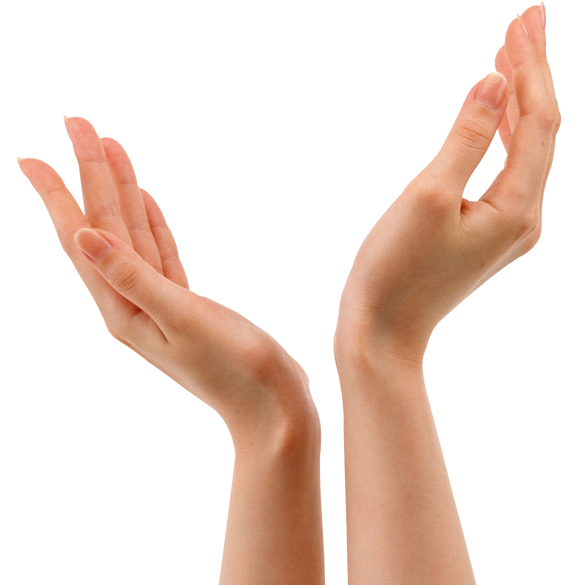 Bài 1:
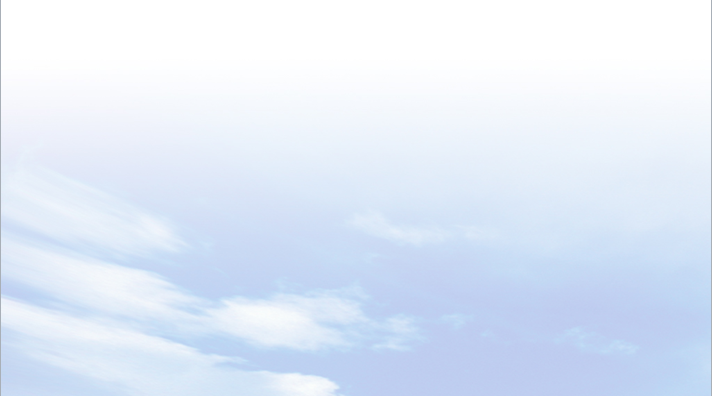 HỆ THỐNG KINH, VĨ TUYẾN VÀ TỌA ĐỘ ĐỊA LÍ
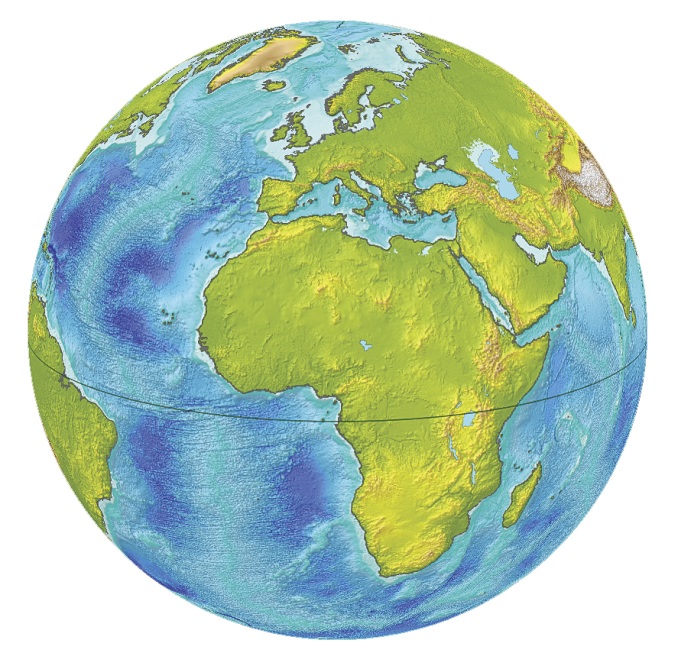 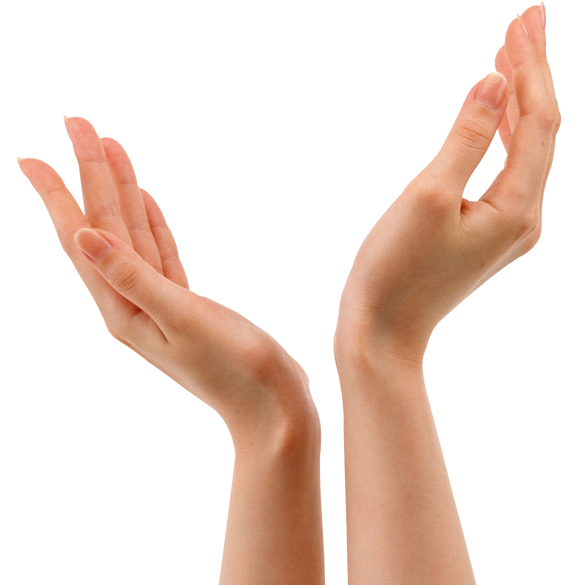 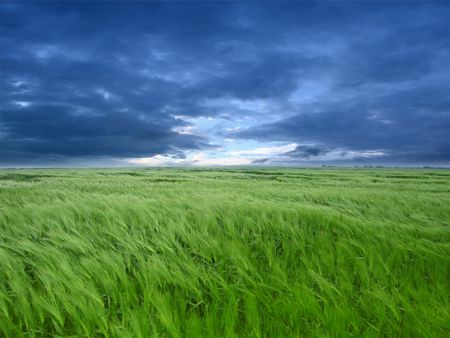 ĐỊA LÍ 6
LỚP
     6
PHẦN HÌNH THÀNH KIẾN THỨC
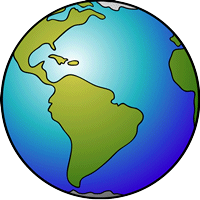 ĐỊA LÍ
CHƯƠNG 1. BẢN ĐỒ - PHƯƠNG TIỆN THỂ HIỆN
 BỀ MẶT TRÁI ĐẤT
BÀI 1. HỆ THỐNG KINH, VĨ TUYẾN VÀ TỌA ĐỘ ĐỊA LÍ
I
HỆ THỐNG KINH, VĨ TUYẾN
II
TỌA ĐỘ ĐỊA LÍ
LƯỚI KINH, VĨ TUYẾN CỦA BẢN ĐỒ THẾ GIỚI
III
BÀI 1
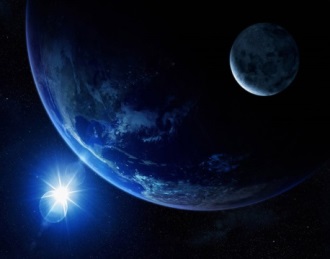 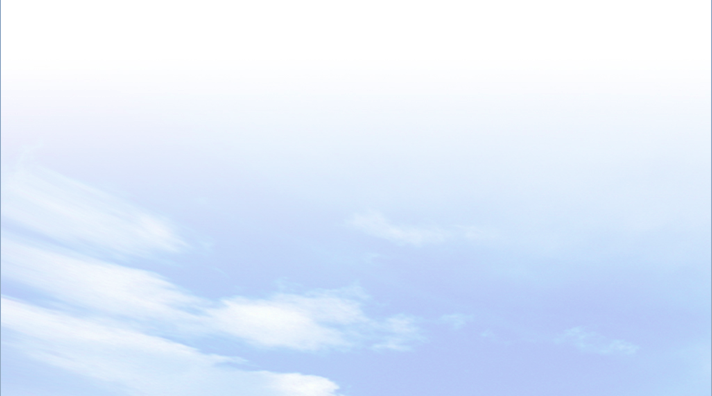 I
Hệ thống kinh, vĩ tuyến
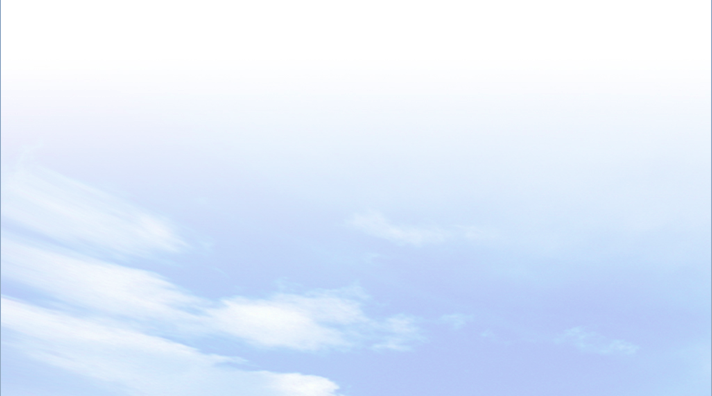 Quan sát hình 1.1, em hãy xác định trên quả Địa cầu kinh tuyến và nêu khái niệm  Kinh tuyến là gì?
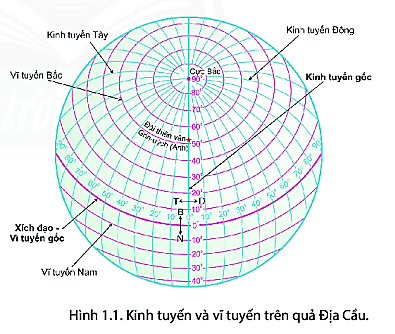 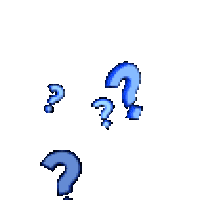 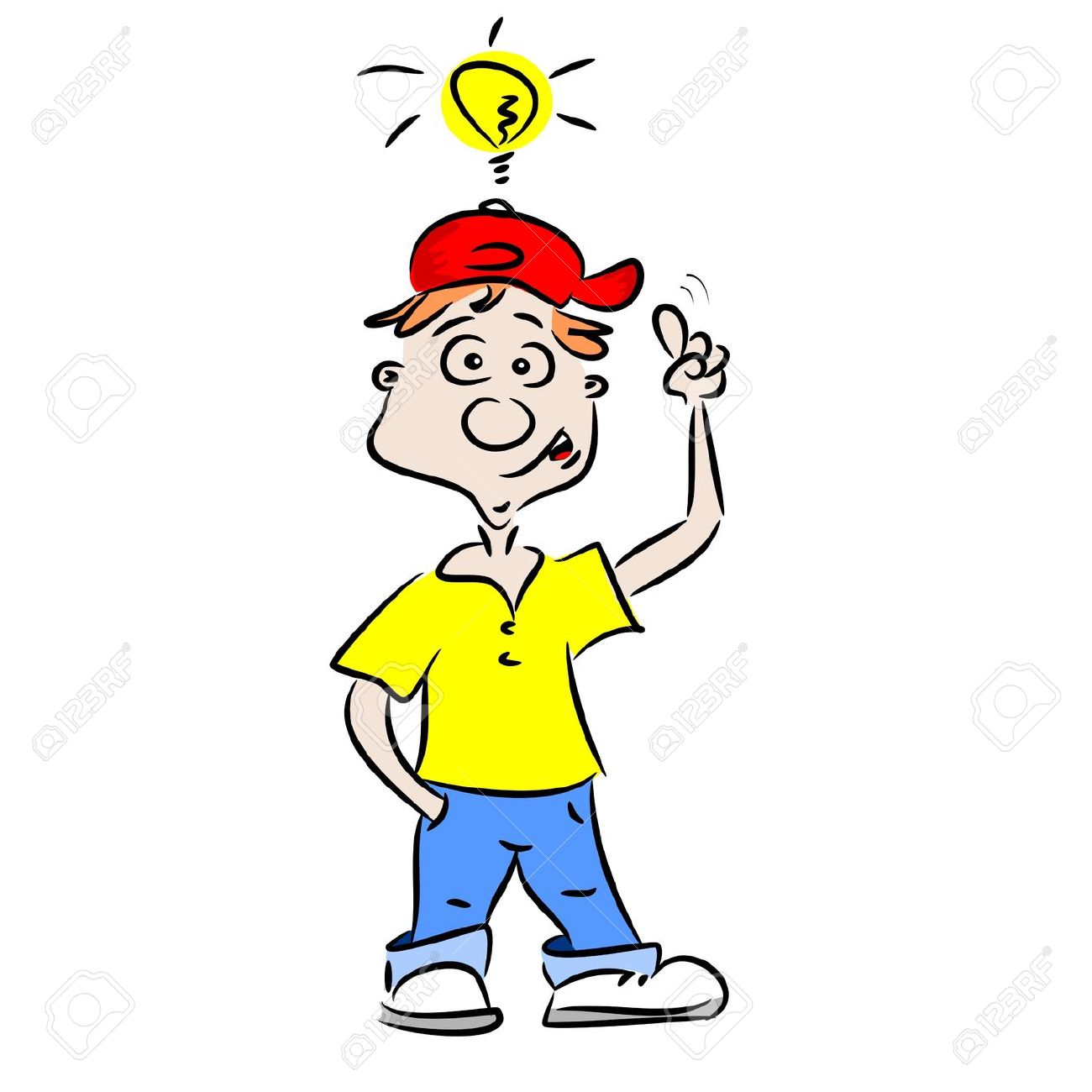 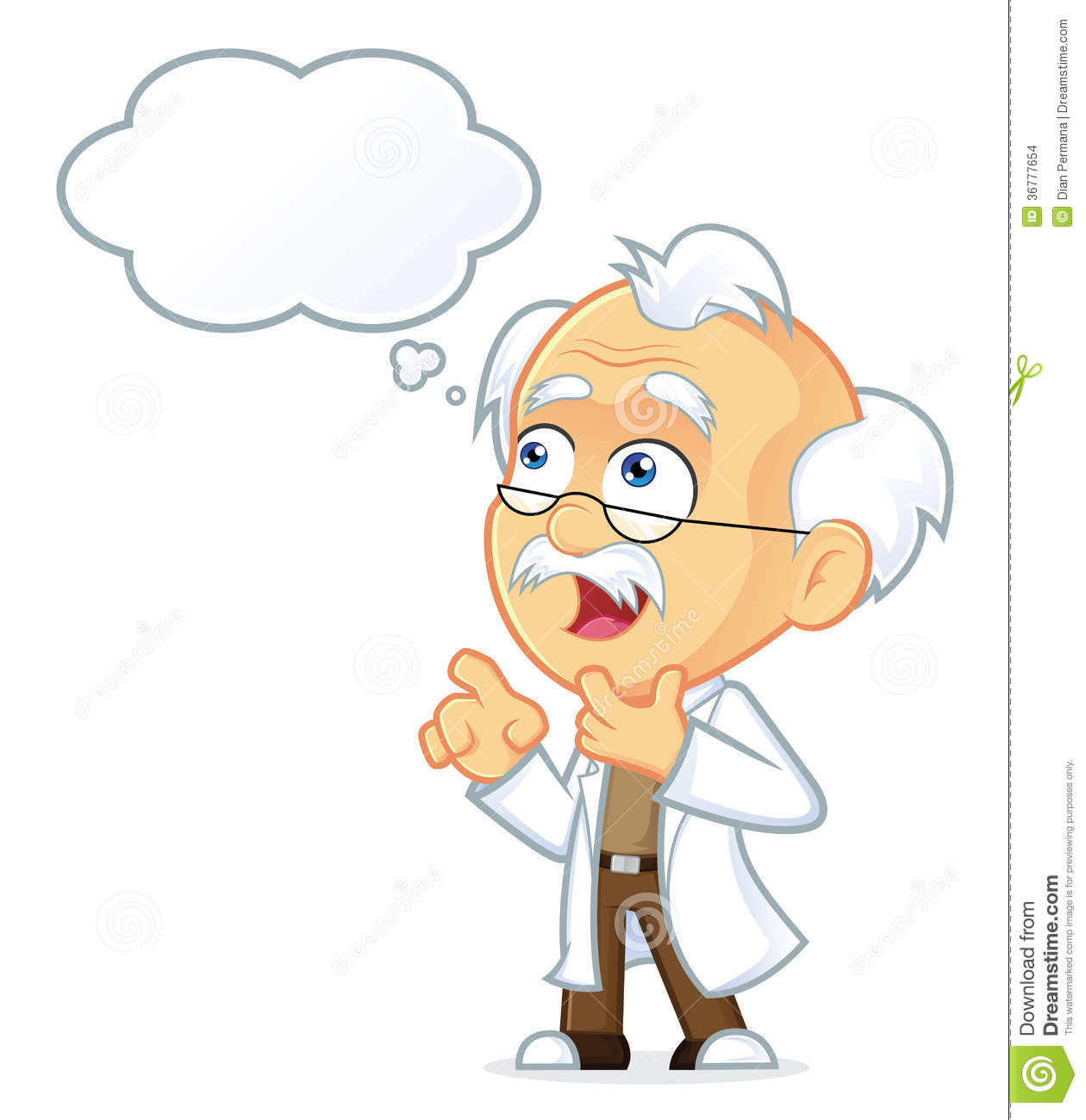 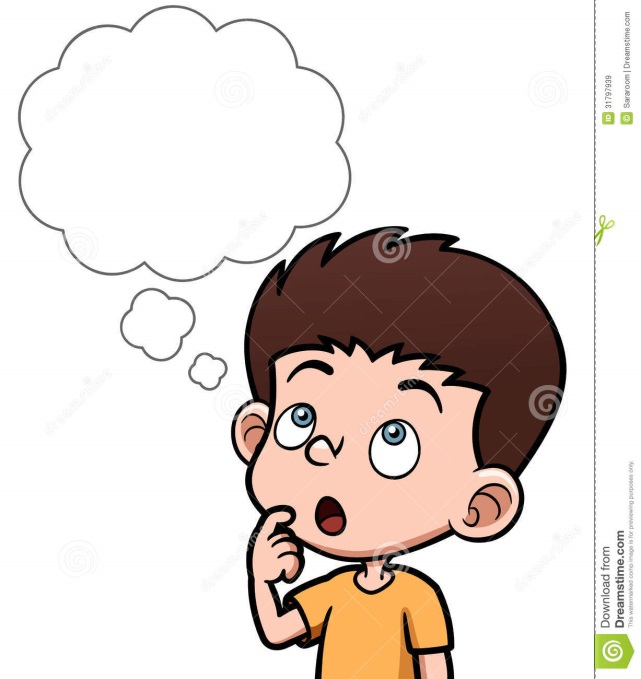 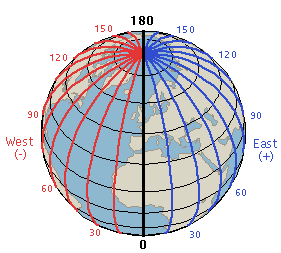 Các đường nối liền điểm cực Bắc và Nam trên bề mặt quả địa cầu là những đường gì?
Kinh tuyến
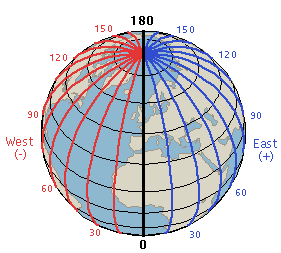 Xác định trên hình vẽ đường kinh tuyến gốc.
Đường kinh tuyến gốc là kinh tuyến bao nhiêu độ?
BÀI 1
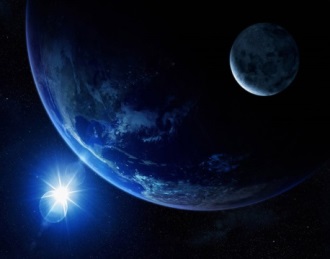 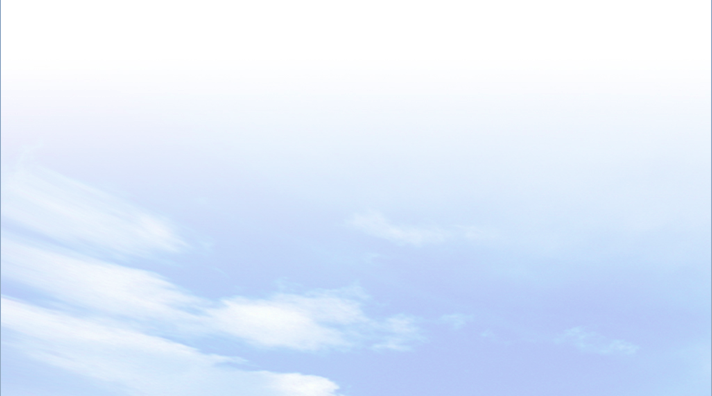 I
Hệ thống kinh, vĩ tuyến
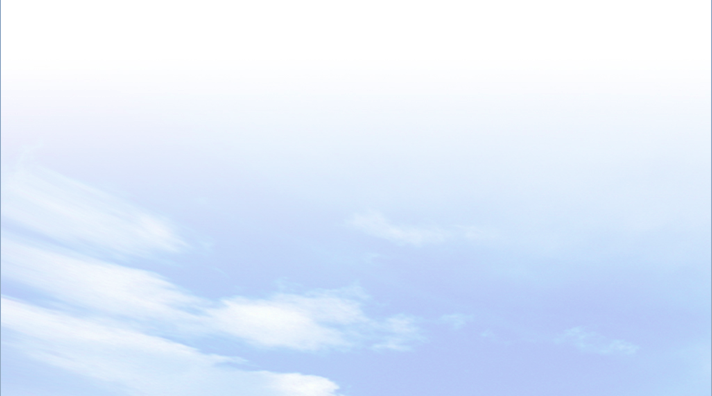 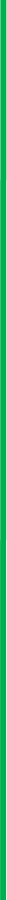 -  Kinh tuyến là các đường nối liền 2 điểm cực Bắc và Nam.
-  Kinh tuyến gốc là kinh tuyến 00 đi qua đài thiên văn Grin-uýt (thủ đô Luân Đôn - nước Anh).
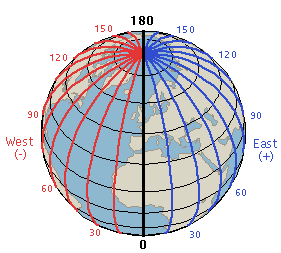 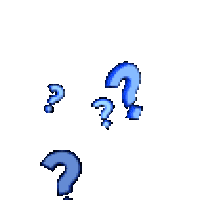 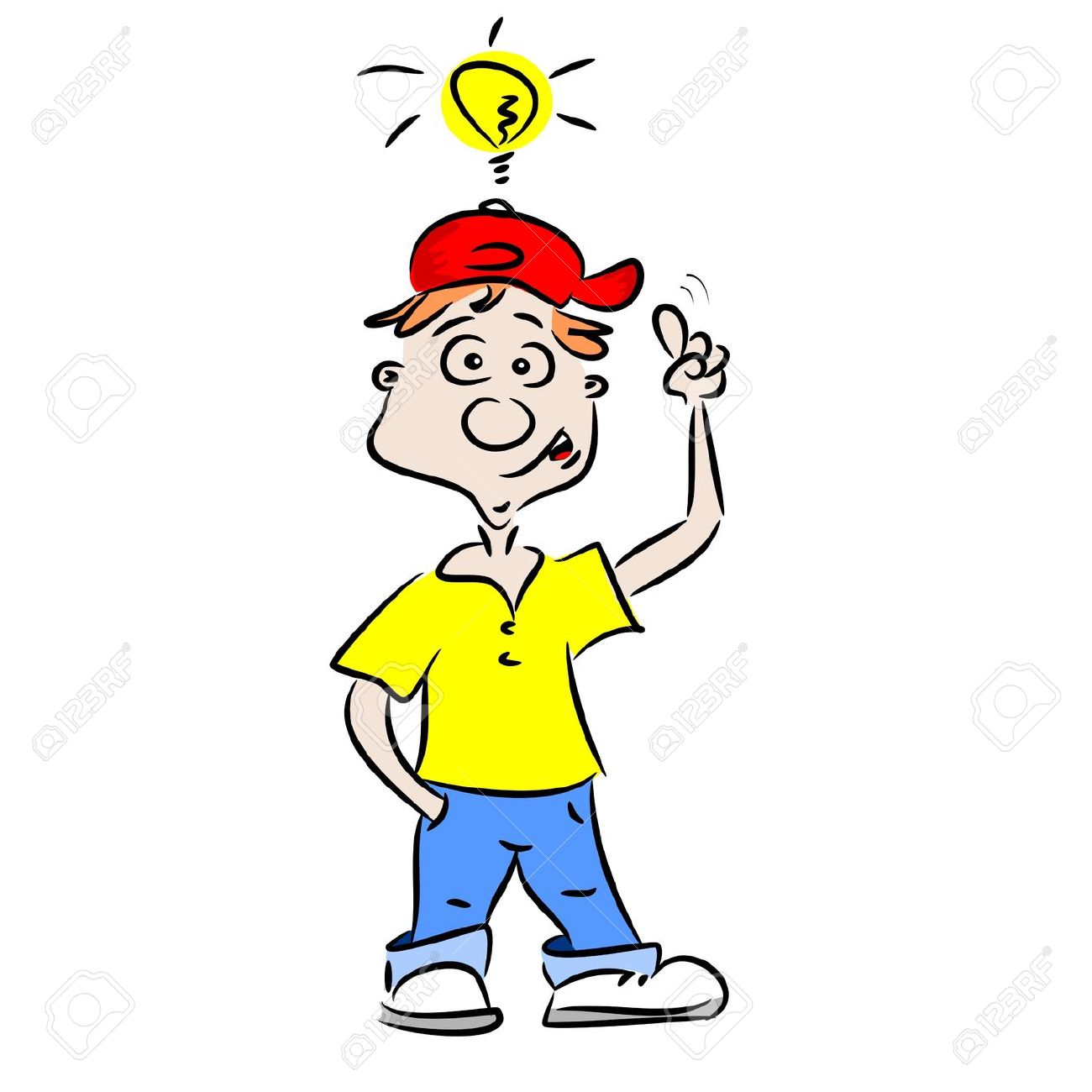 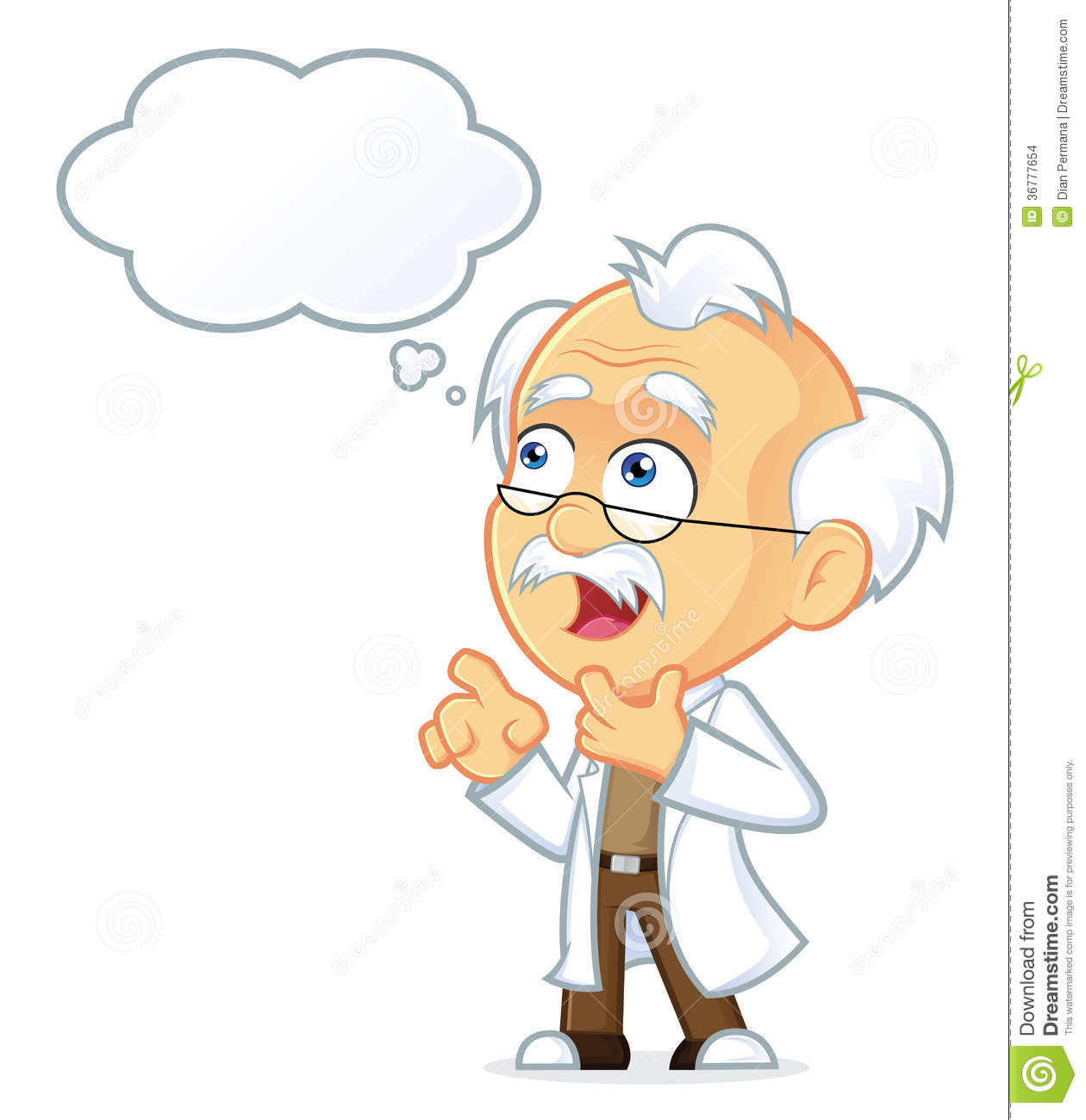 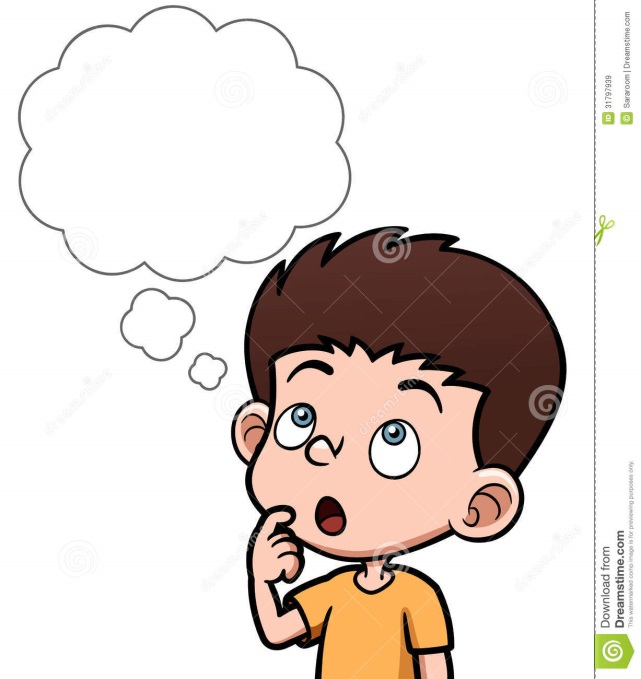 BÀI 1
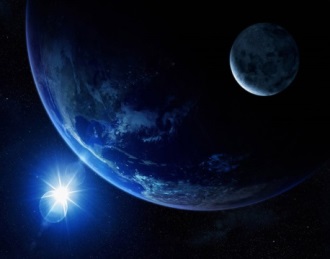 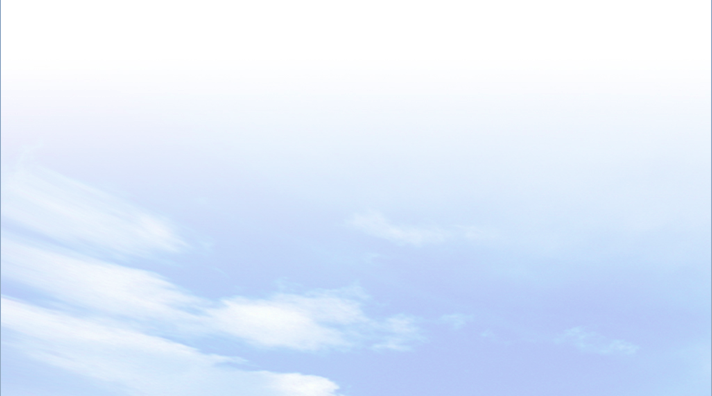 I
Hệ thống kinh, vĩ tuyến
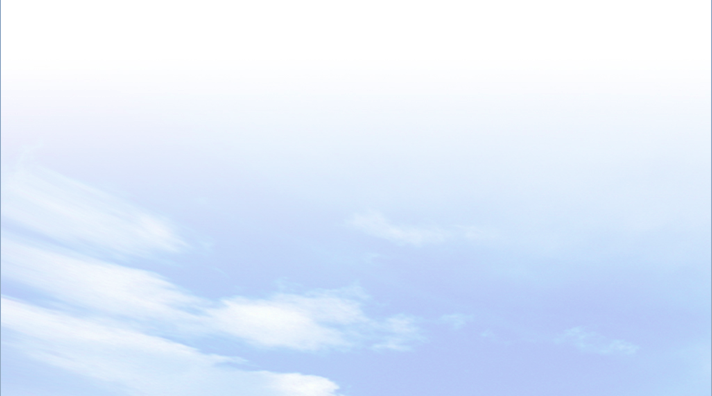 Quan sát hình 1.1  xác định trên quả Địa cầu kinh tuyến Đông và kinh tuyến Tây.
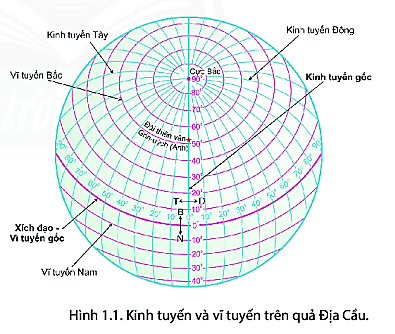 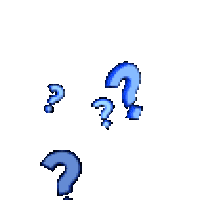 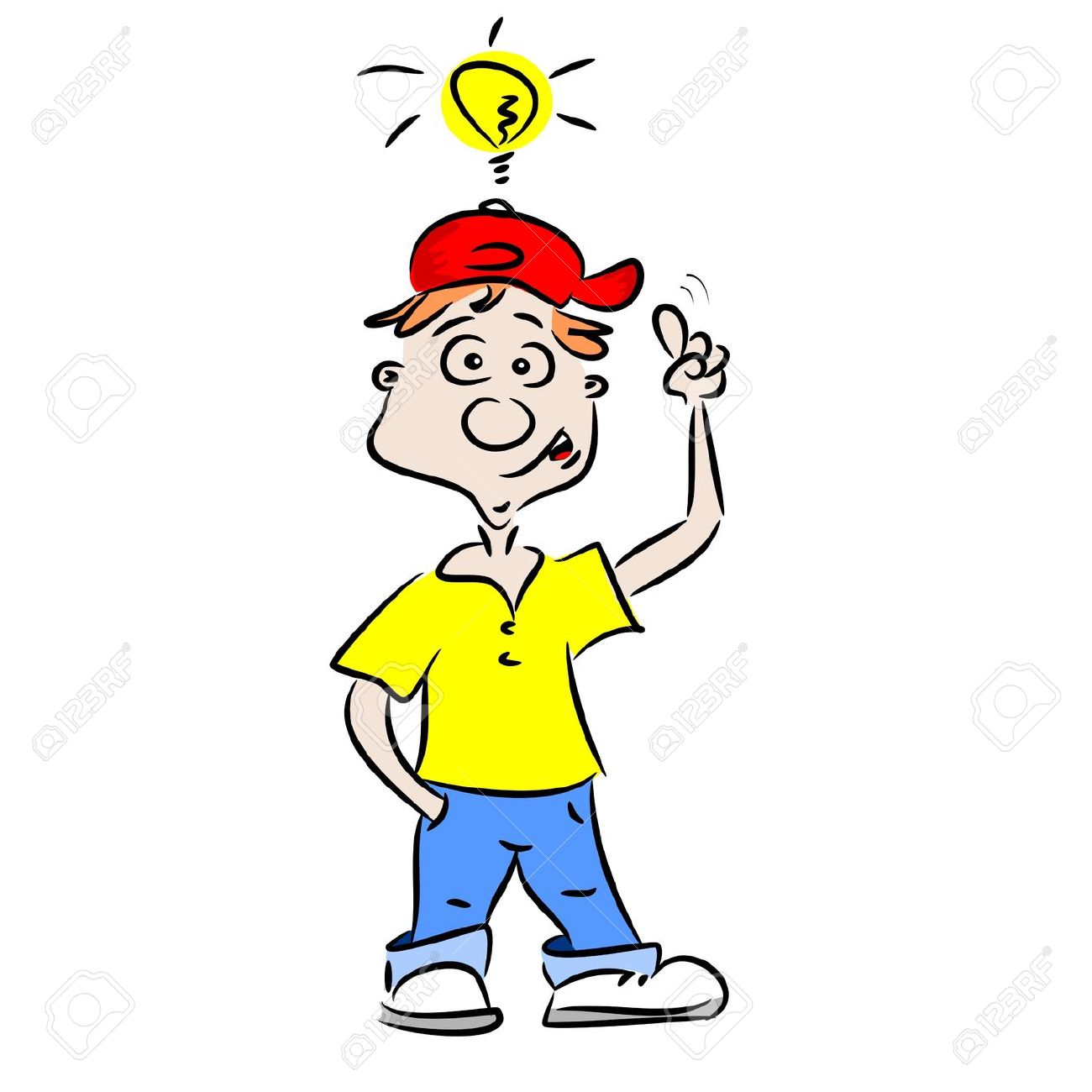 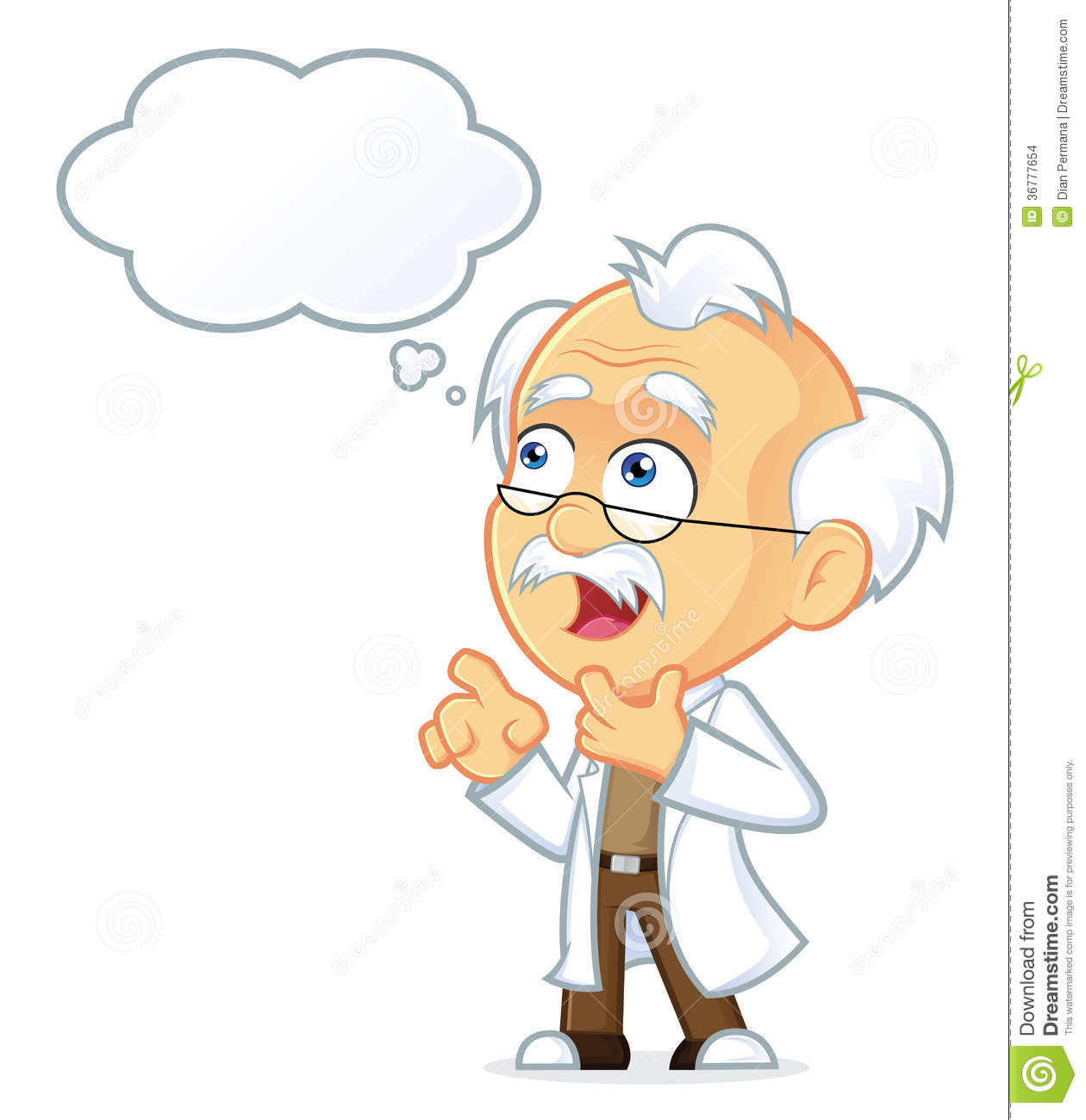 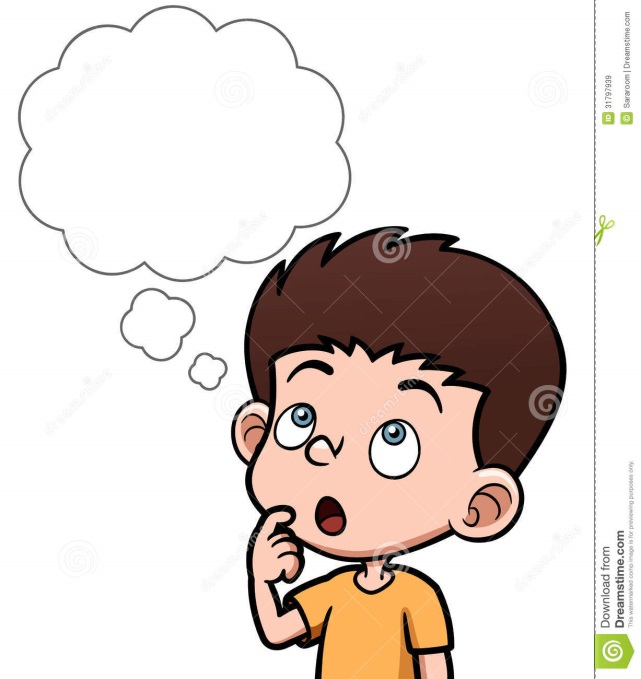 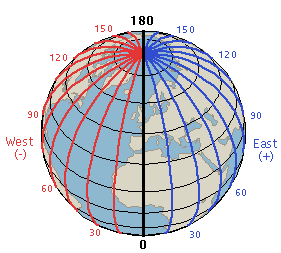 Xác định các kinh tuyến đông, kinh tuyến tây?
Tây
Đông
Kinh tuyến tây
Kinh tuyến đông
BÀI 1
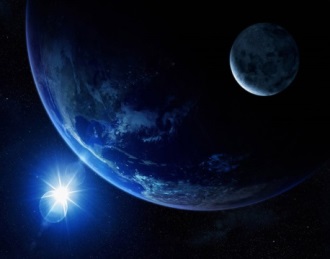 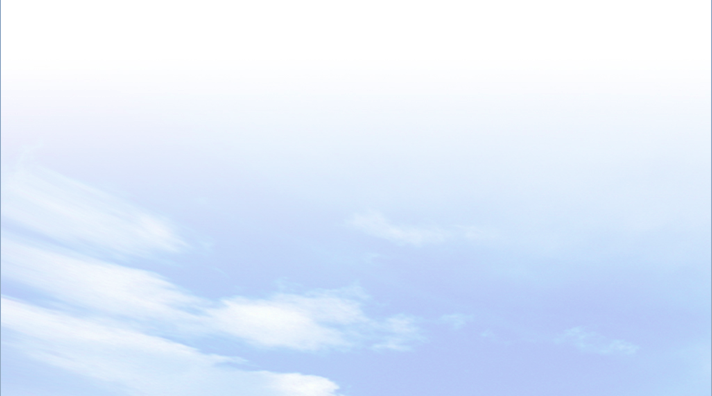 I
Hệ thống kinh, vĩ tuyến
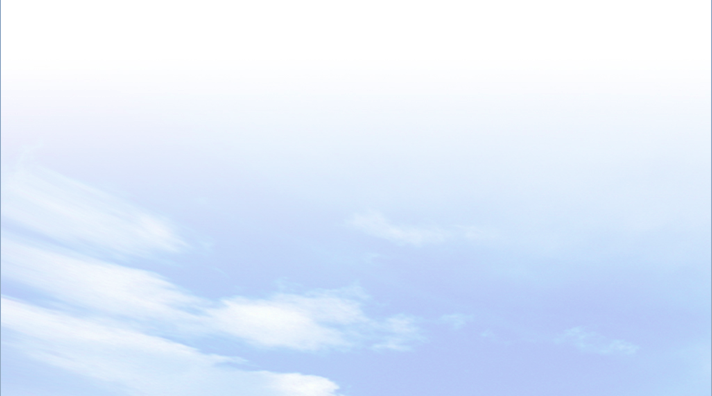 -  Kinh tuyến nằm bên phải kinh tuyến gốc là kinh tuyến Đông. 
-  Kinh tuyến nằm bên trái kinh tuyến gốc là kinh tuyến Tây.
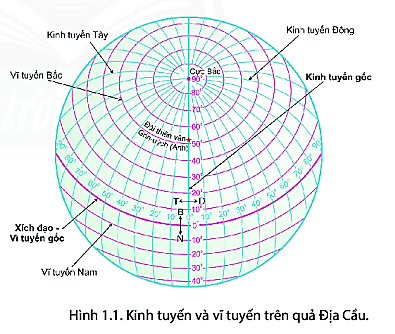 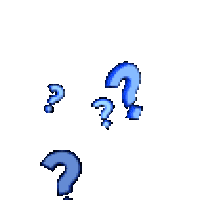 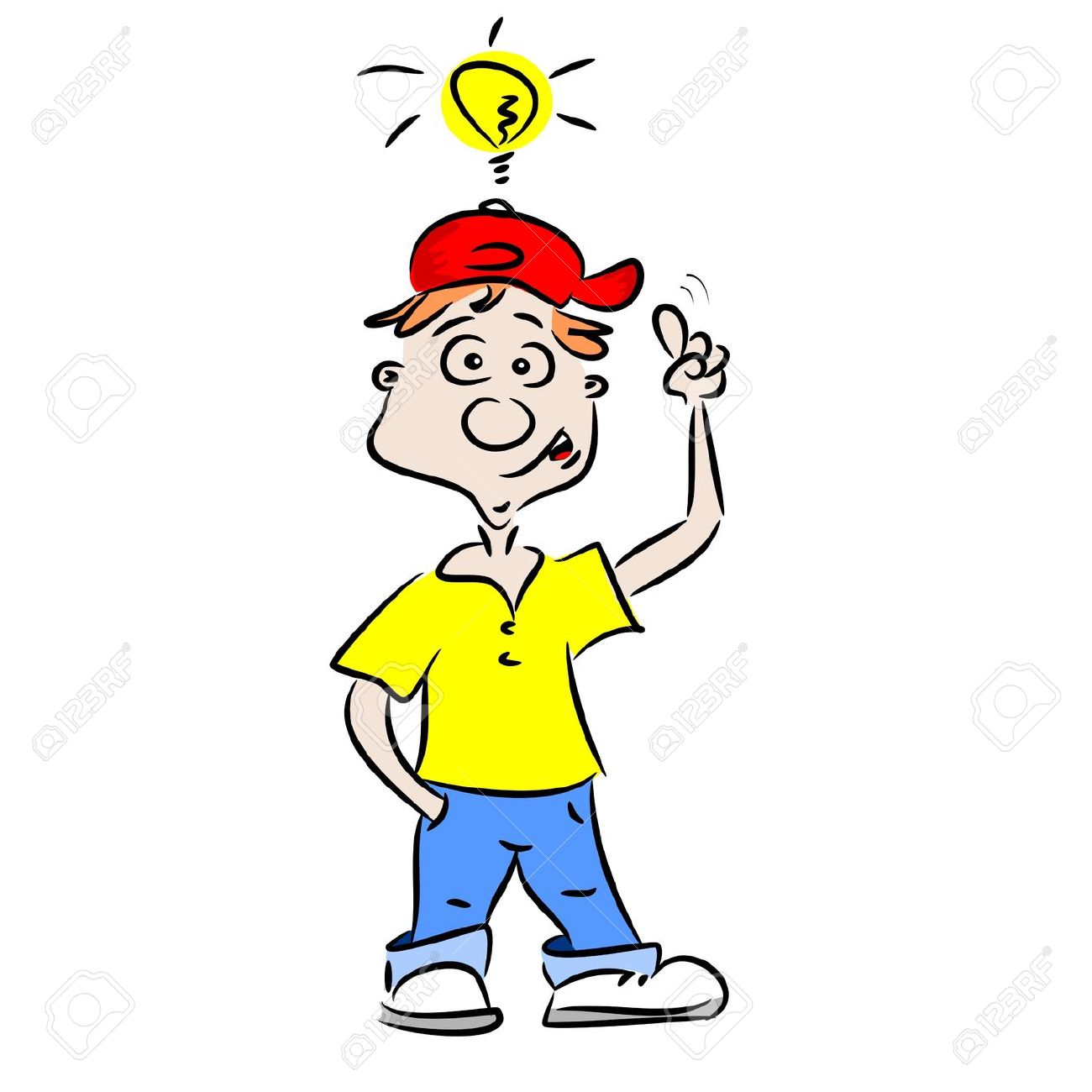 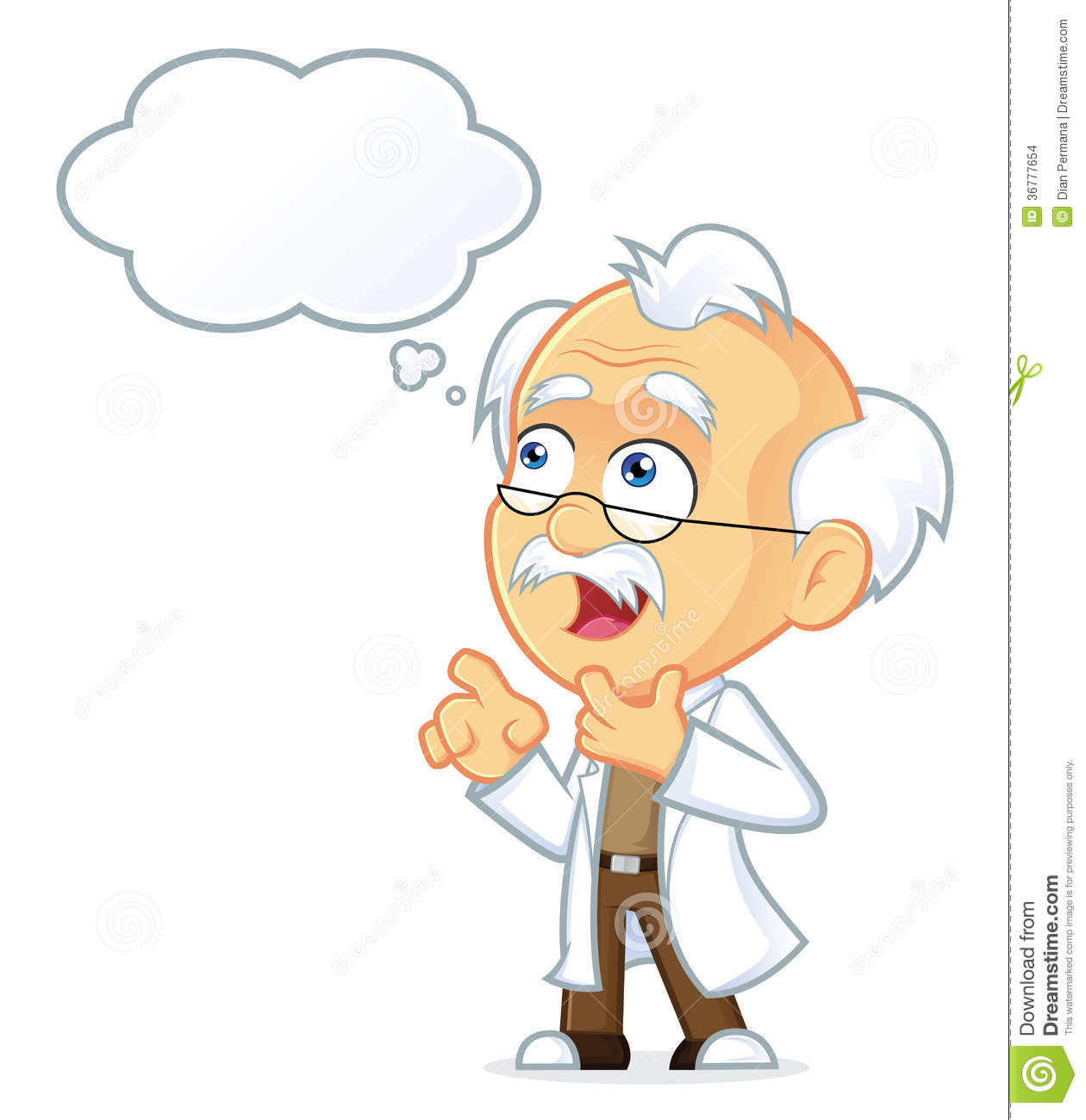 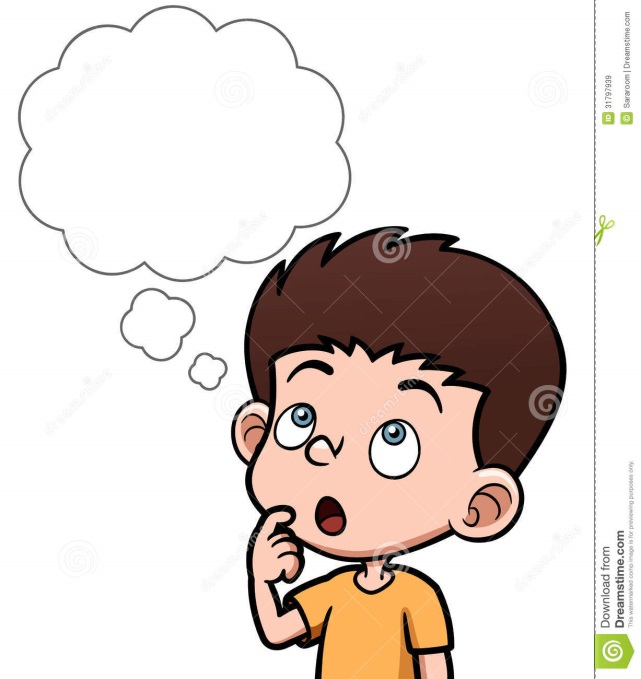 Đông
Tây
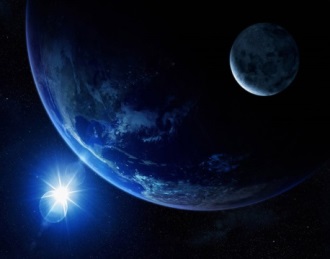 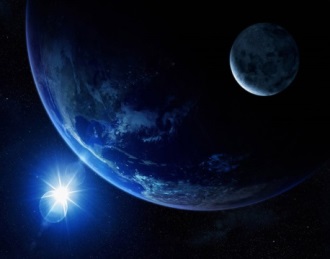 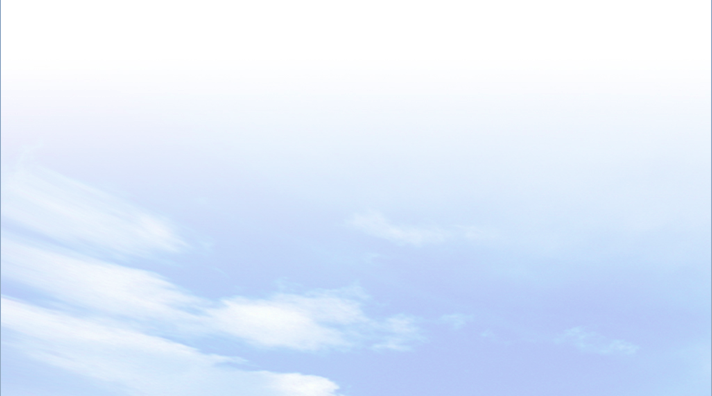 I
BÀI 1
Hệ thống kinh, vĩ tuyến
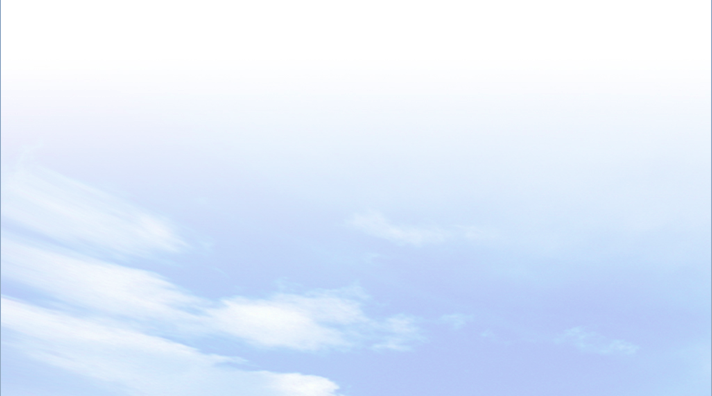 - Kinh tuyến là các đường nối liền 2 điểm cực Bắc và Nam.
- Kinh tuyến gốc là kinh tuyến 00 đi qua đài thiên văn Grin-uýt (thủ đô Luân Đôn - nước Anh).
- Kinh tuyến nằm bên phải kinh tuyến gốc là kinh tuyến Đông. 
- Kinh tuyến nằm bên trái kinh tuyến gốc là kinh tuyến Tây.
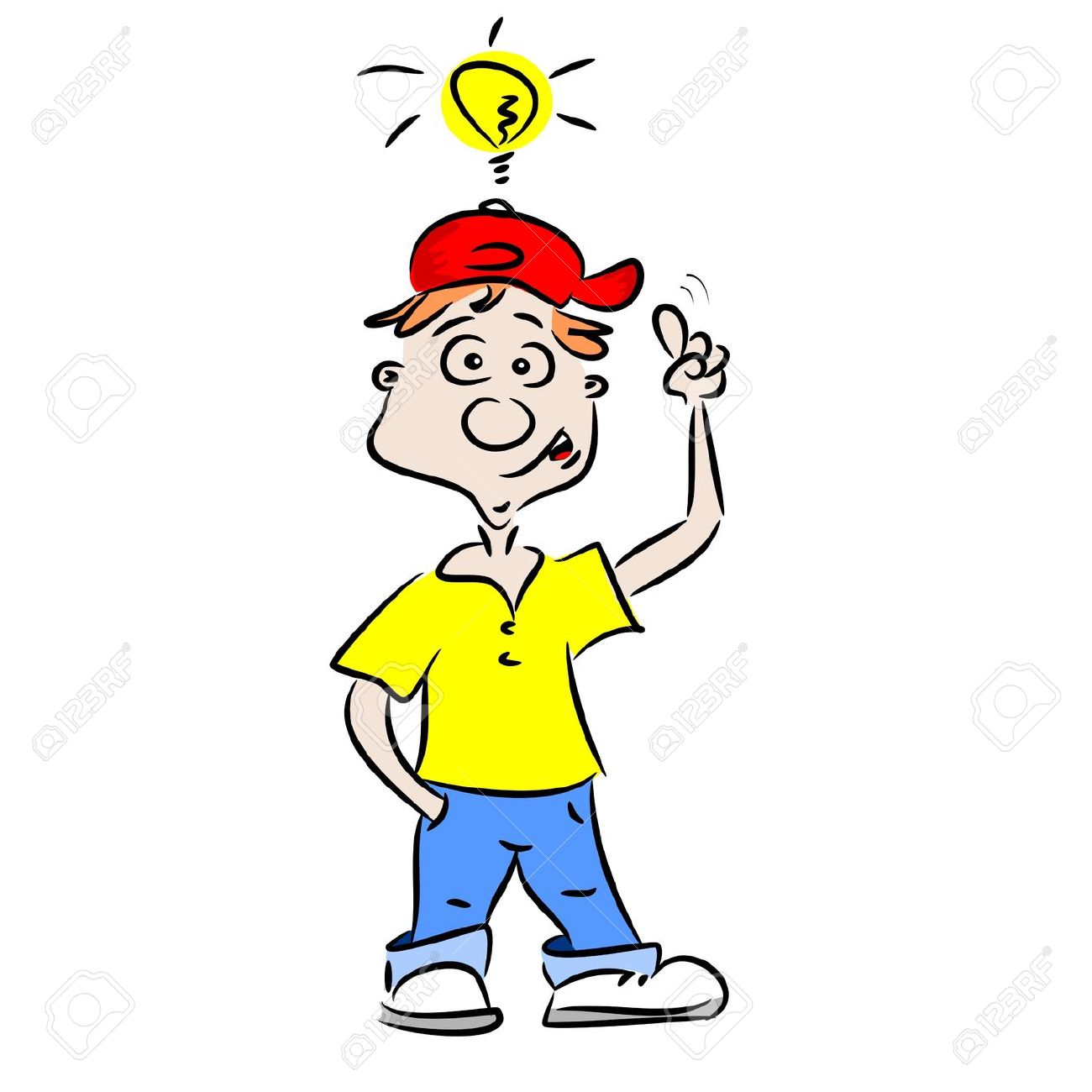 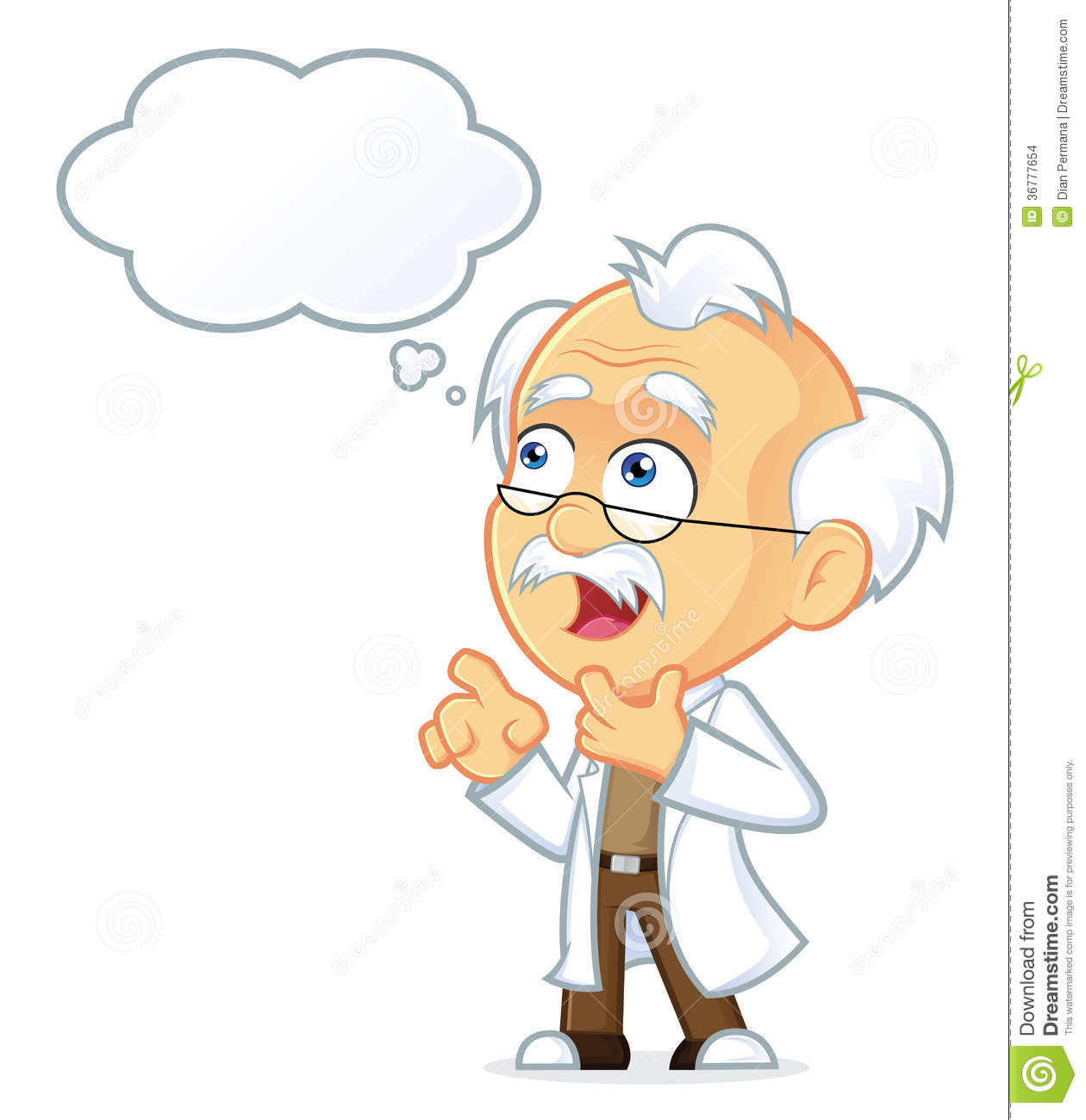 BÀI 1
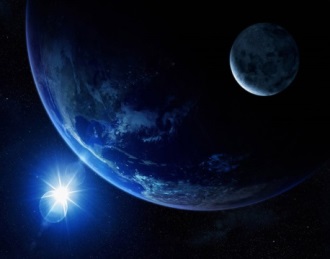 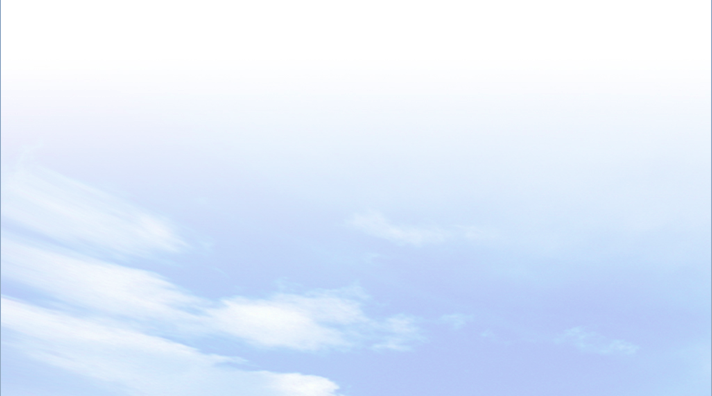 I
Hệ thống kinh, vĩ tuyến
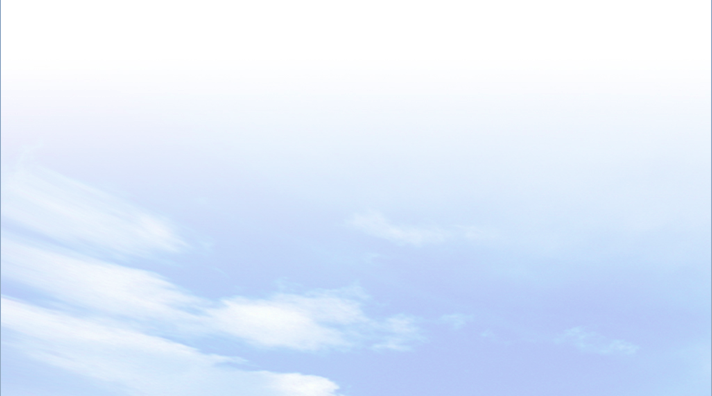 Quan sát hình 1.1 xác định trên quả Địa cầu vĩ tuyến  là gì?
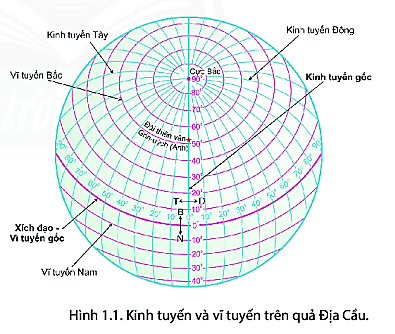 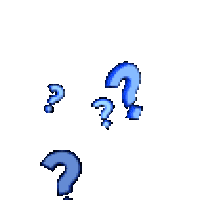 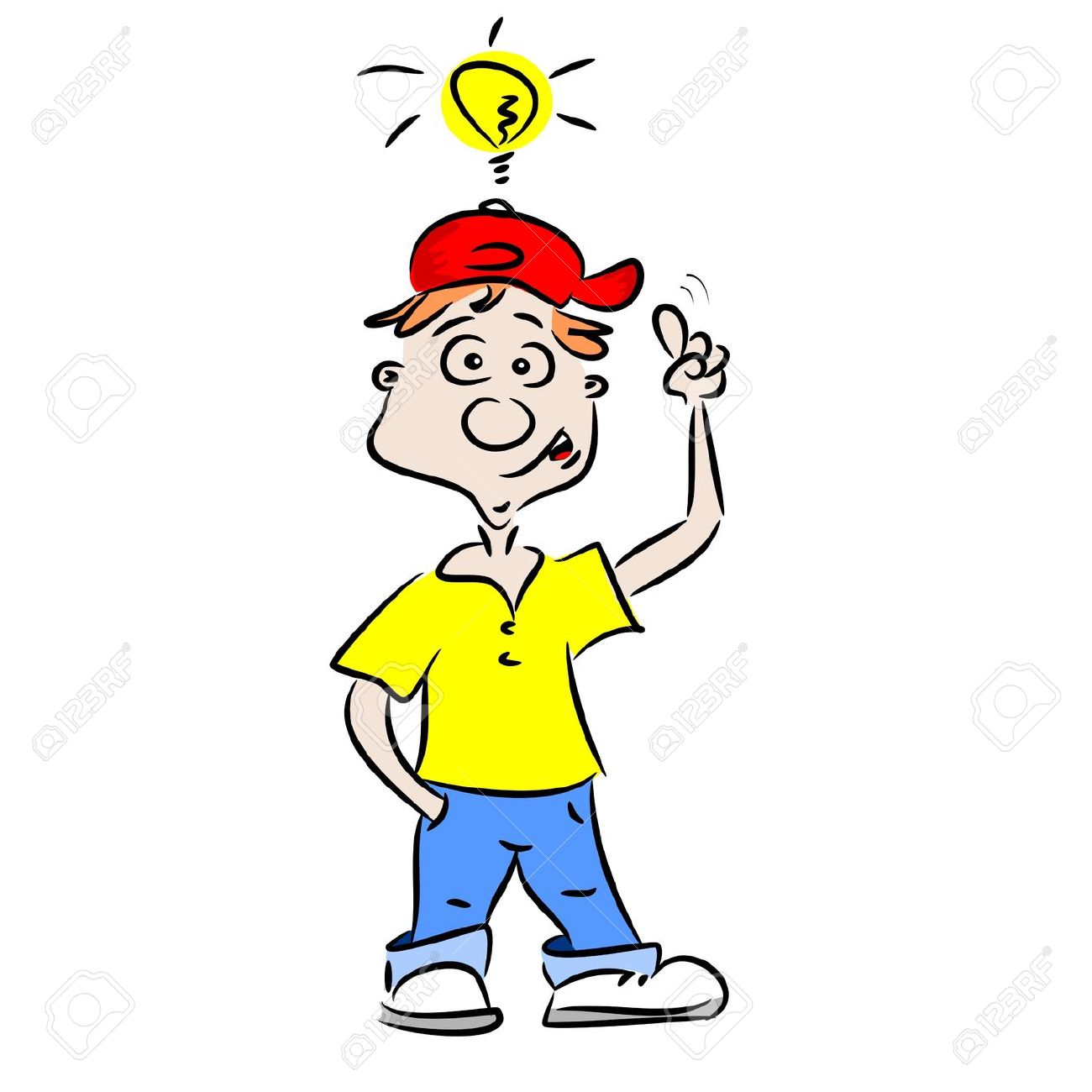 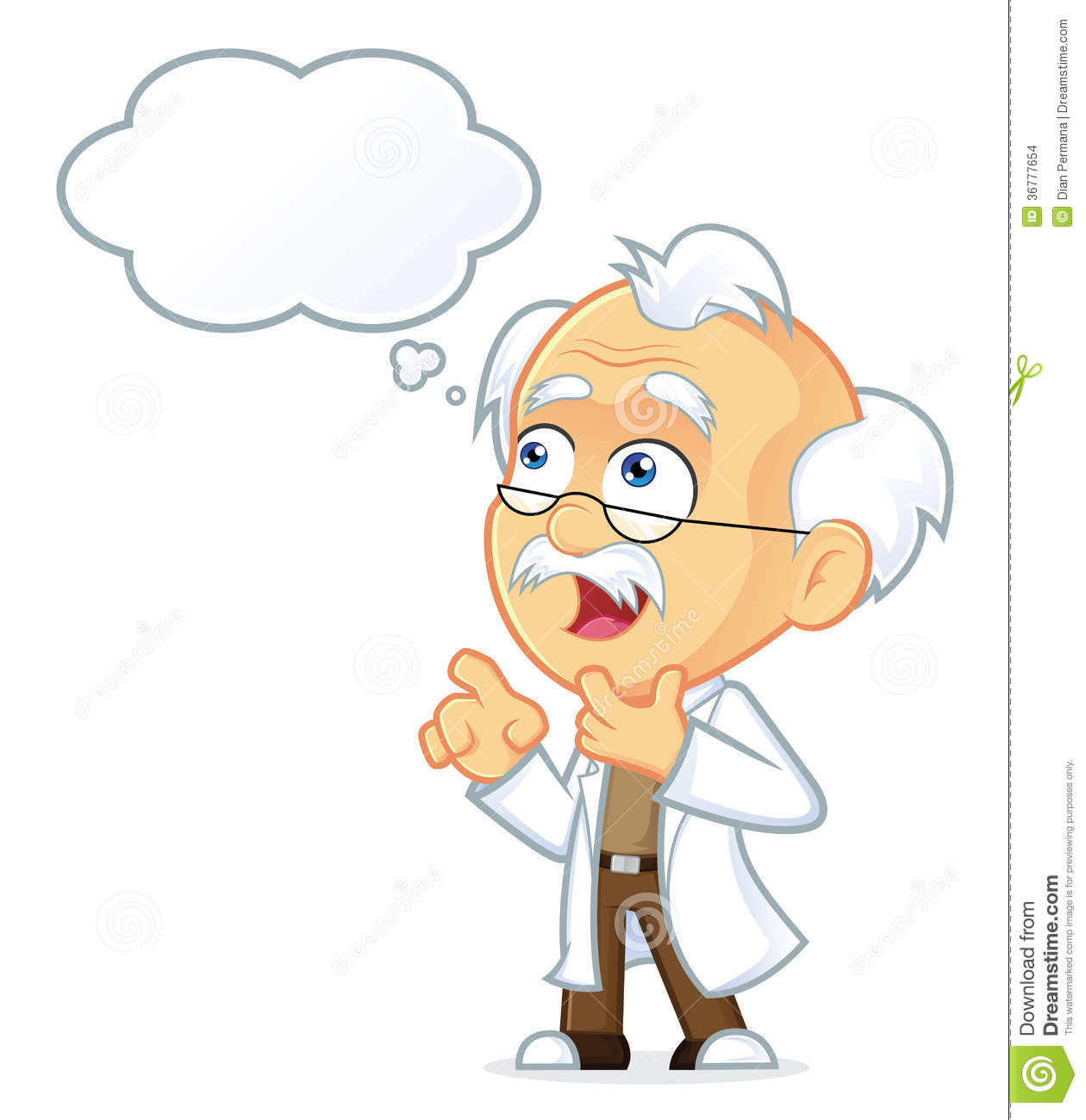 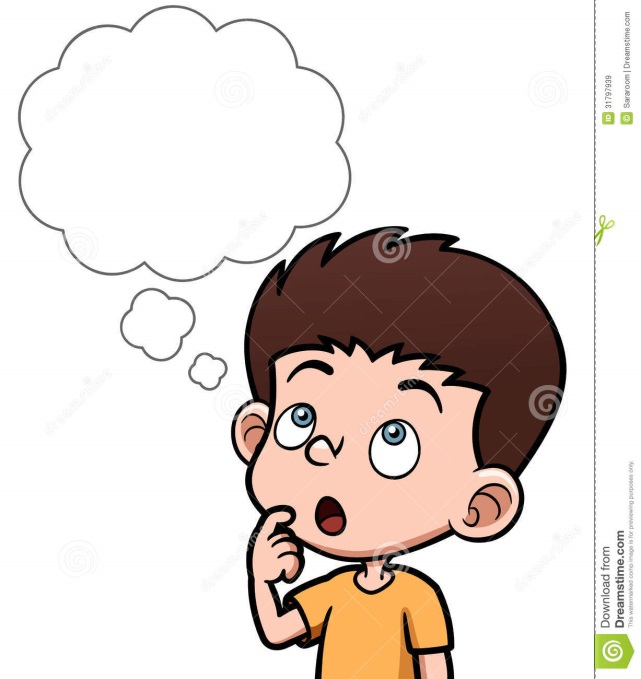 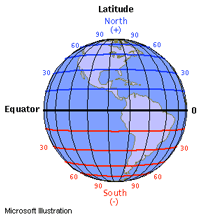 Những vòng tròn trên quả địa cầu vuông góc với các kinh tuyến là những đường gì?
Vĩ tuyến
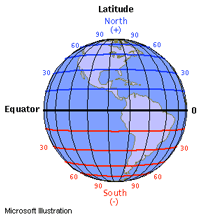 Đường xích đạo là đường như thế nào?
Xích đạo
Vĩ tuyến gốc
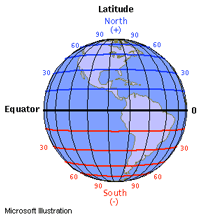 Xác định trên hình vẽ vĩ tuyến Bắc và Nam.
Vĩ tuyến Bắc
Bắc
Nam
Vĩ tuyến Nam
BÀI 1
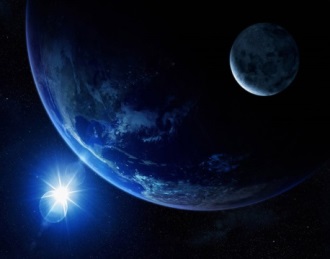 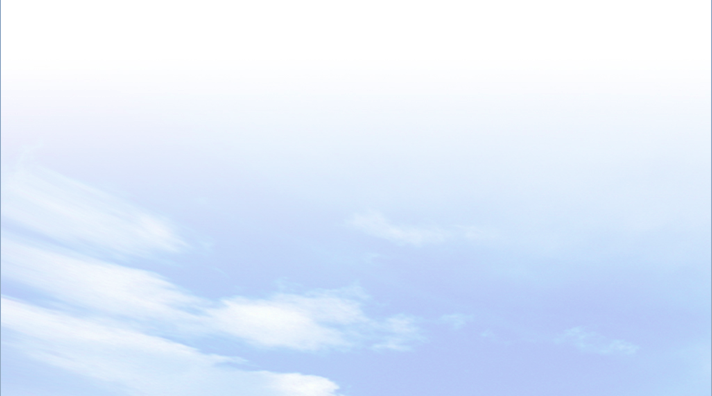 I
Hệ thống kinh, vĩ tuyến
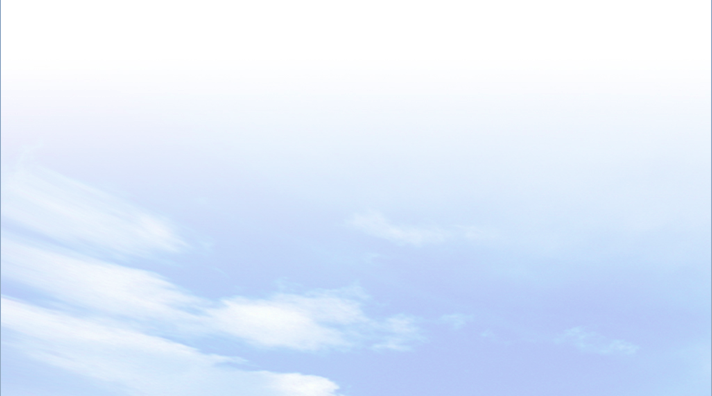 Vĩ tuyến là các vòng tròn bao quanh qủa Địa Cầu, song song với đường Xích đạo.
Vĩ tuyến gốc là đường vĩ tuyến 00 (đường Xích Đạo).
Vĩ tuyến nằm từ xích đạo đến cực Bắc là vĩ tuyến Bắc.
Vĩ tuyến nằm từ xích đạo đến cực Nam là vĩ 
tuyến Nam.
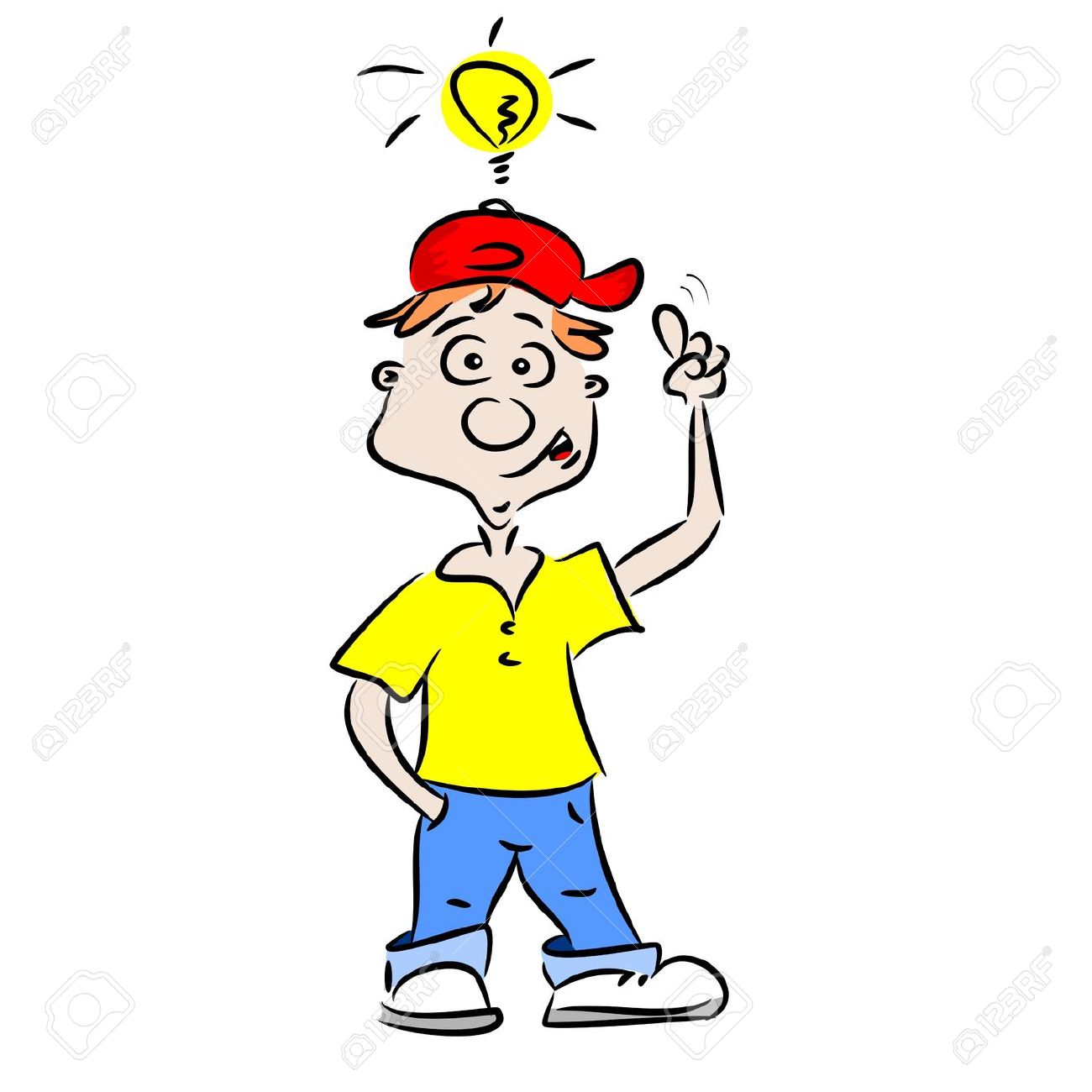 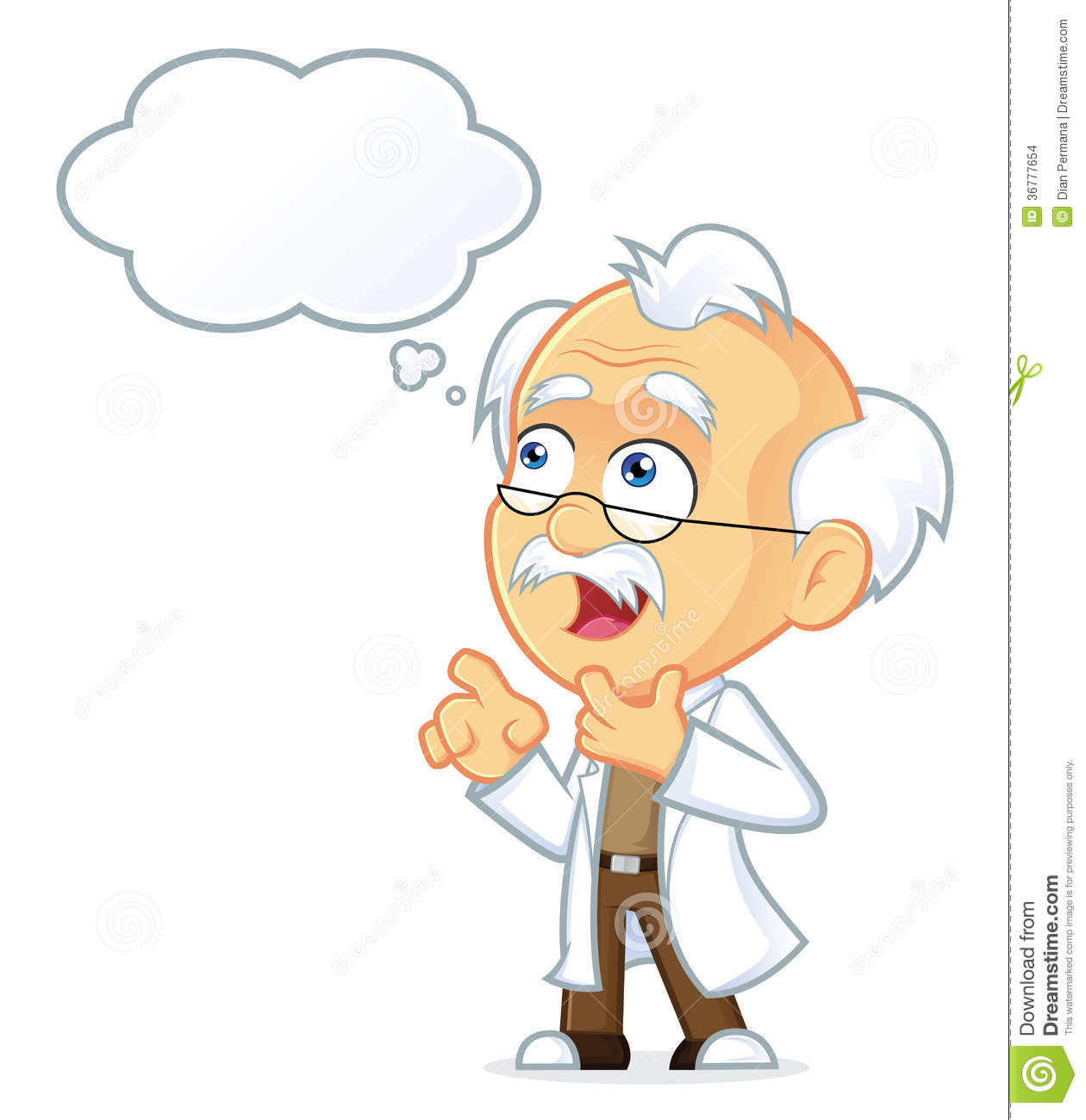 BÀI 1
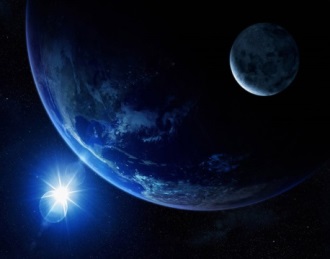 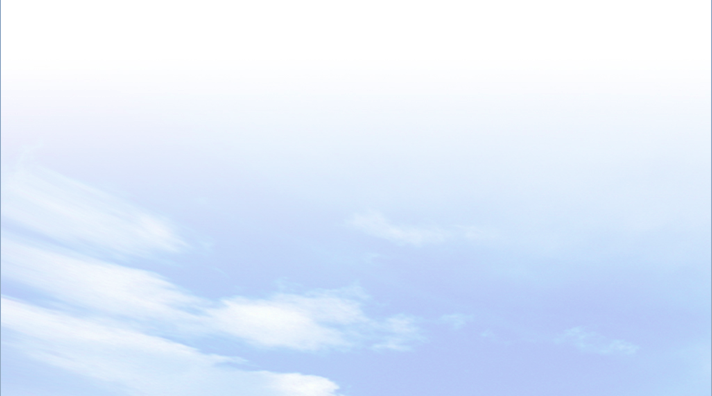 I
Hệ thống kinh, vĩ tuyến
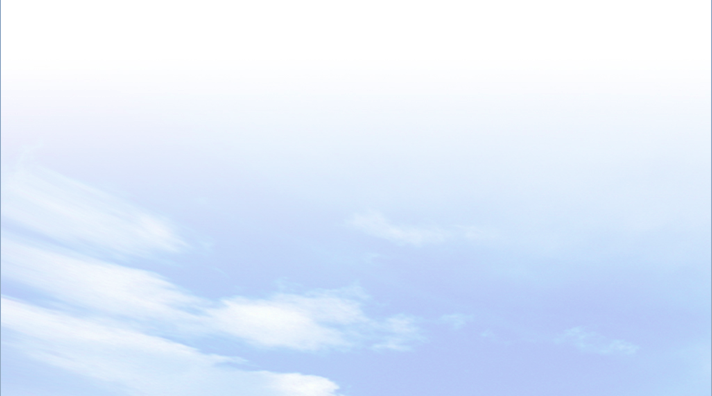 Quan sát hình 1.1, em hãy cho biết Nửa cầu Bắc và Nam, nửa cầu Đông và Tây được xác định như thế nào? Nêu ý nghĩa của hệ thống kinh vĩ tuyến.
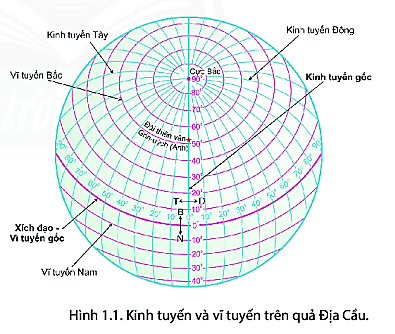 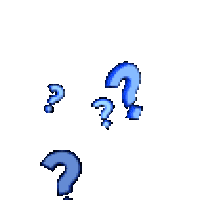 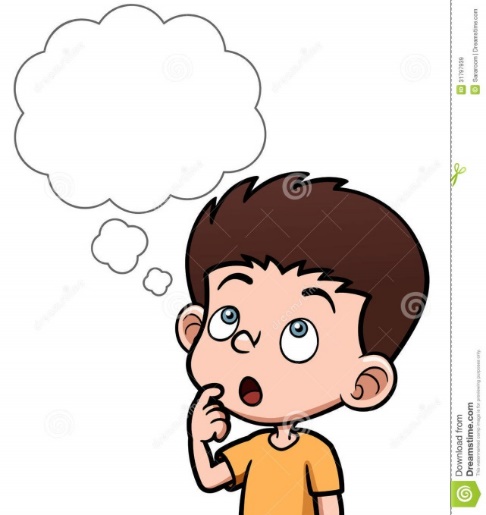 BÀI 1
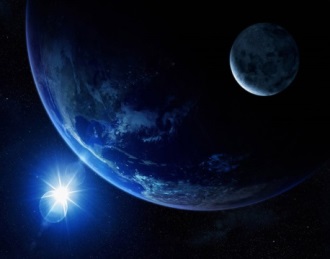 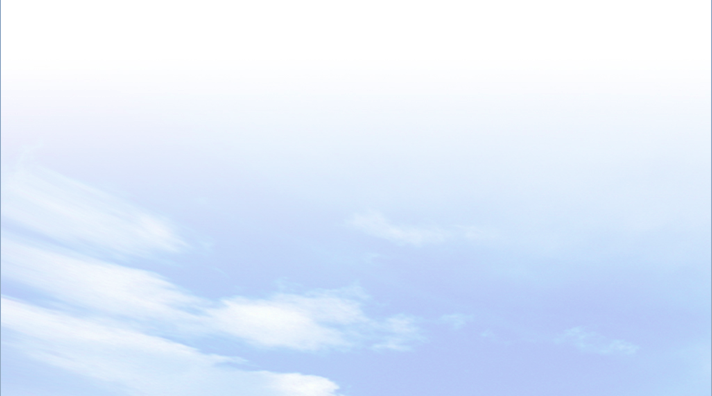 I
Hệ thống kinh, vĩ tuyến
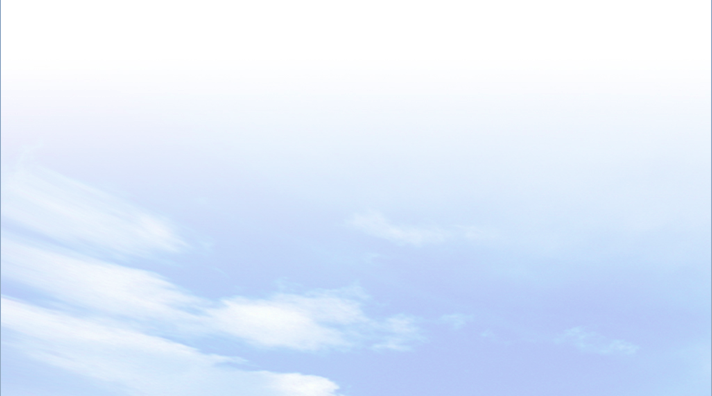 Quan sát hình 1.1, em hãy cho biết Nửa cầu Bắc và Nam, nửa cầu Đông và Tây được xác định như thế nào? Nêu ý nghĩa của hệ thống kinh vĩ tuyến.
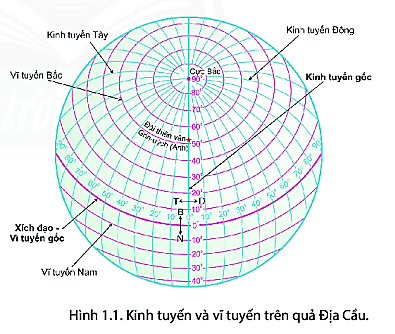 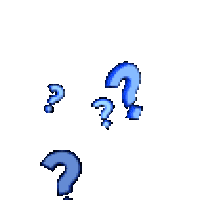 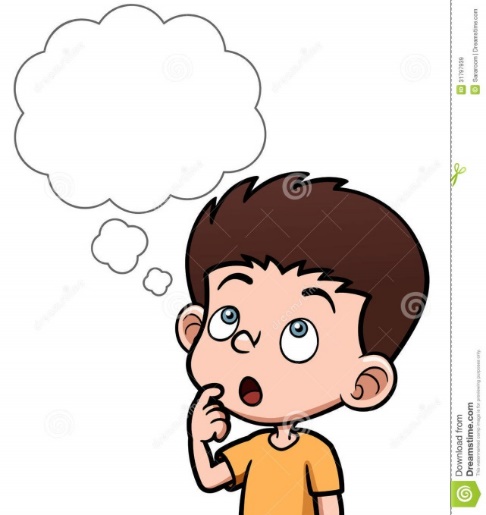 BÀI 1
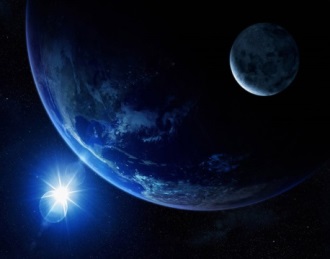 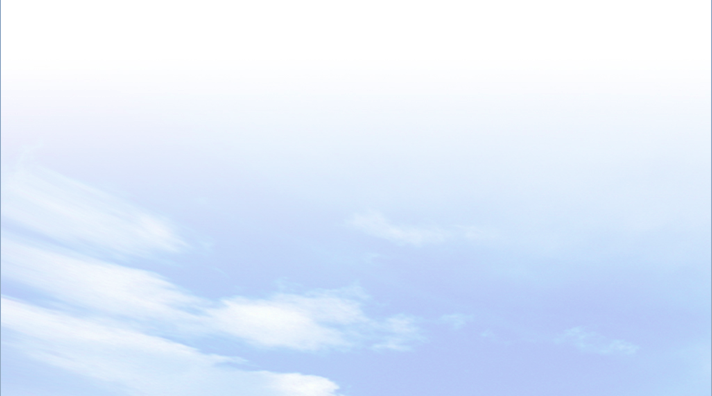 I
Hệ thống kinh, vĩ tuyến
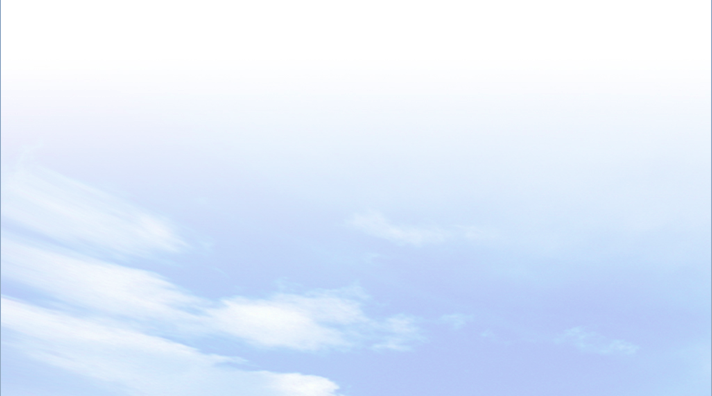 Bán cầu Bắc
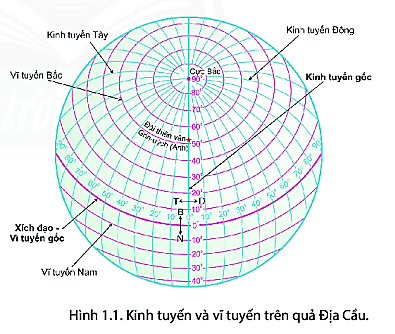 Bán cầu Đông
Bán cầu Nam
Bán cầu Tây
BÀI 1
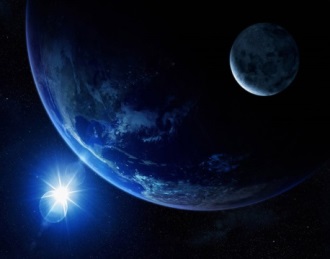 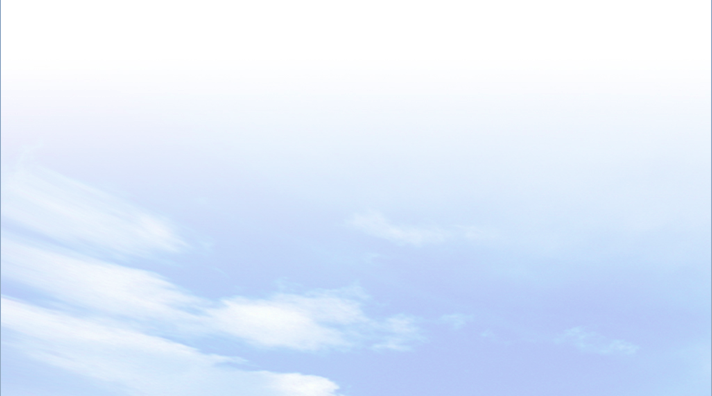 I
Hệ thống kinh, vĩ tuyến
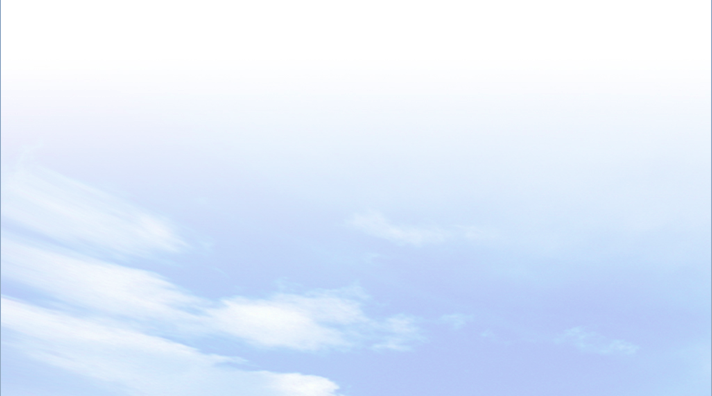  Kinh tuyến gốc và kinh tuyến 1800 chia Trái Đất làm 2 nửa cầu Đông và Tây.
 Vĩ tuyến gốc chia Trái Đất làm 2 nửa cầu Bắc và Nam.
 Ý nghĩa: dựa vào hệ thống kinh, vĩ tuyến giúp ta xác định được vị trí của tất cả các địa điểm trên thế giới.
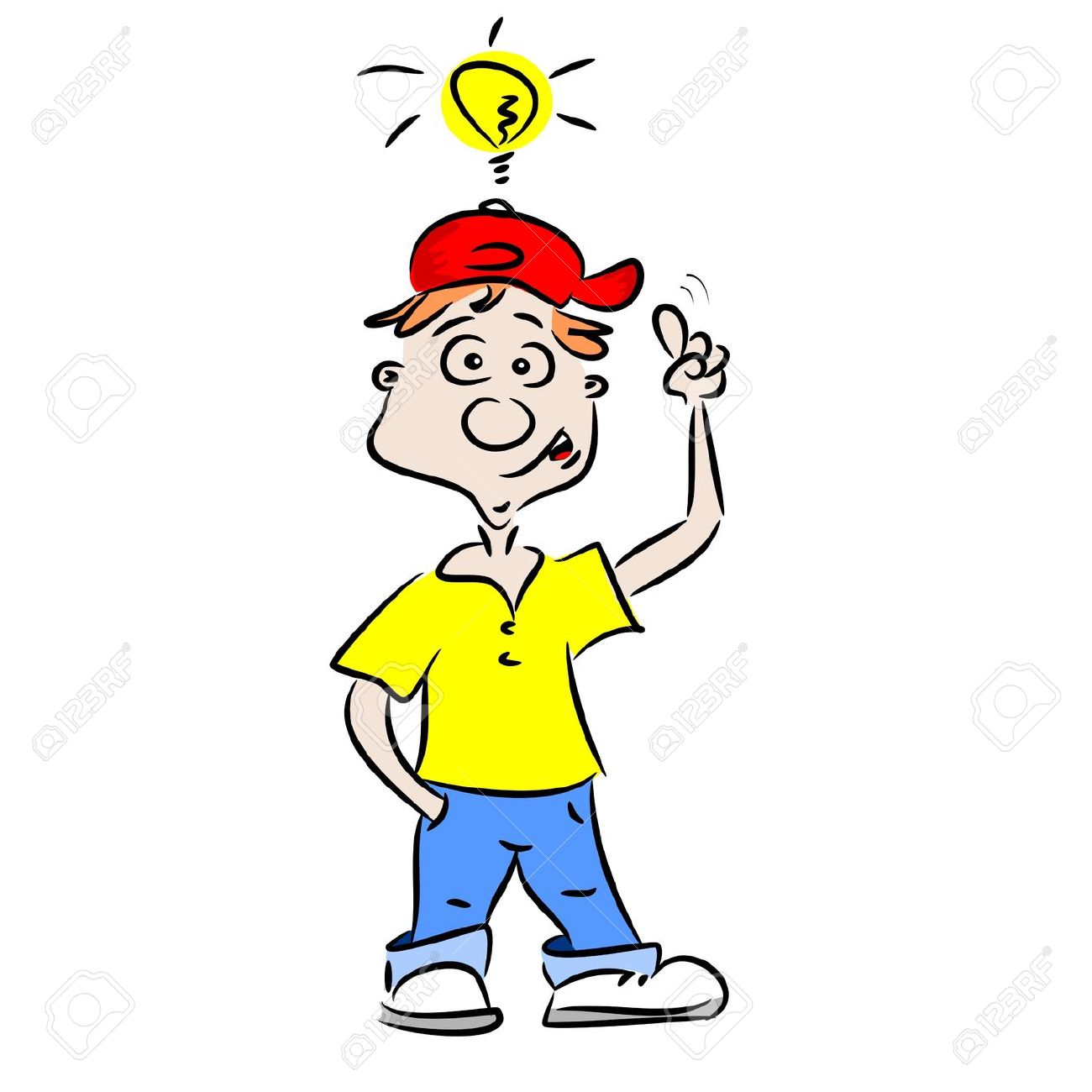 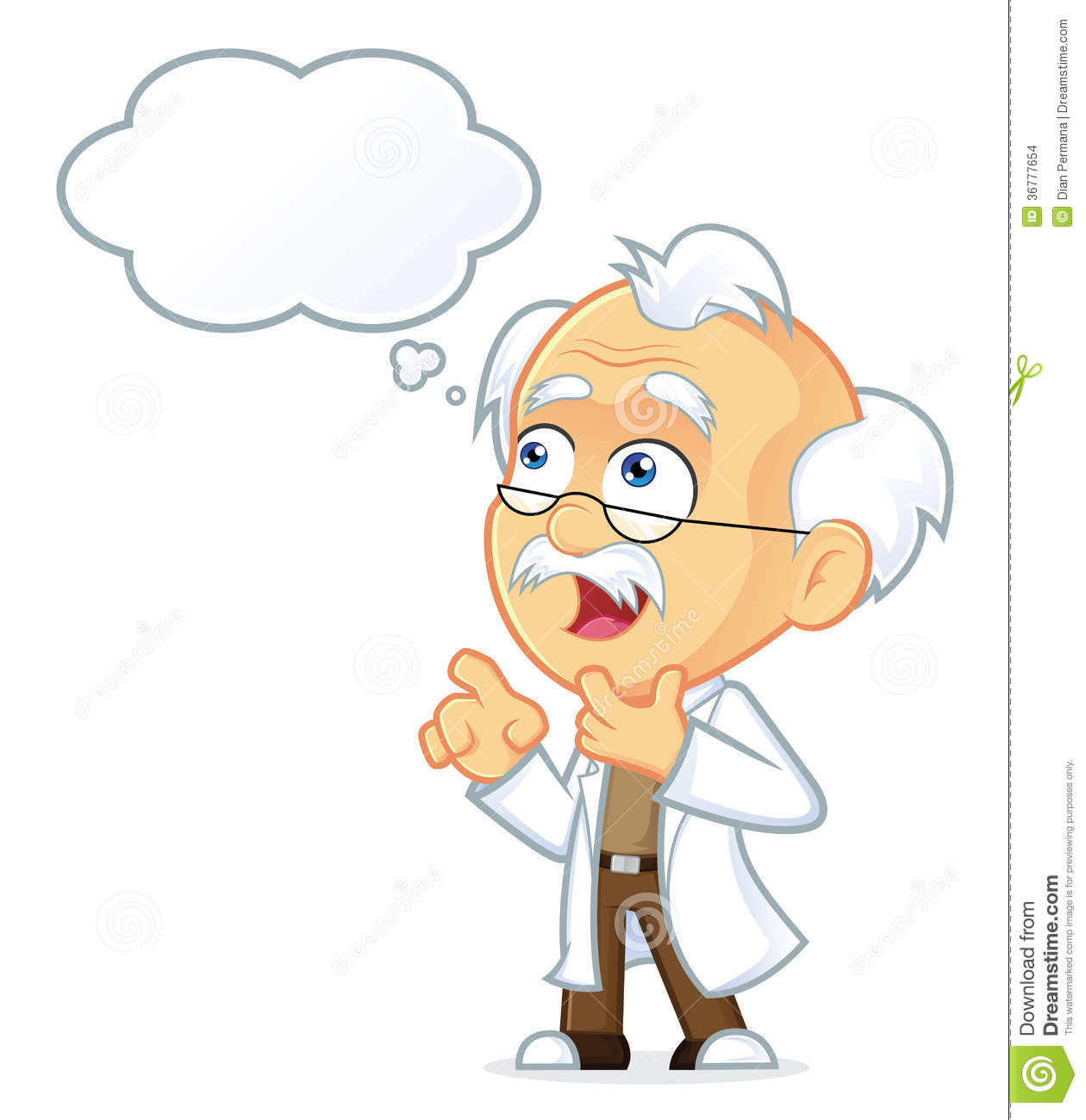 BÀI 1
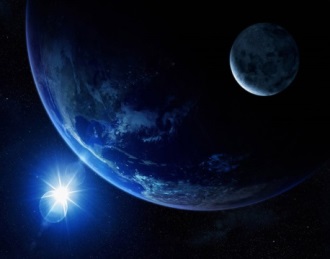 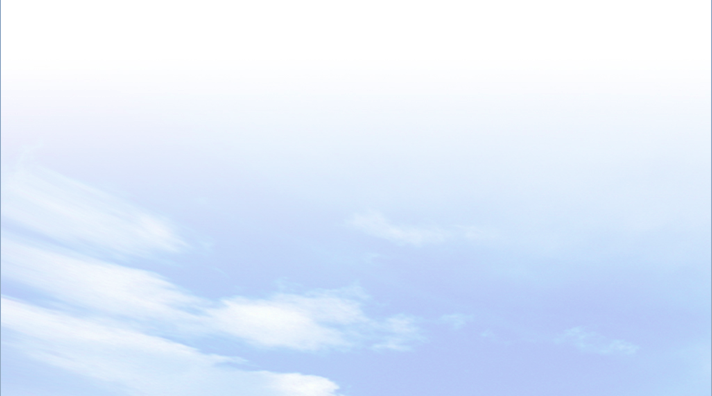 II
Tọa độ địa lí
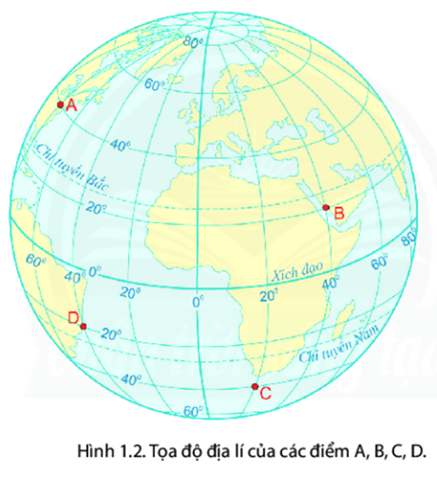 Tọa độ địa lí là gì?
Tọa độ địa lí của một điểm được xác định là kinh độ và vĩ độ của điểm đó trên bản đồ hay địa cầu.
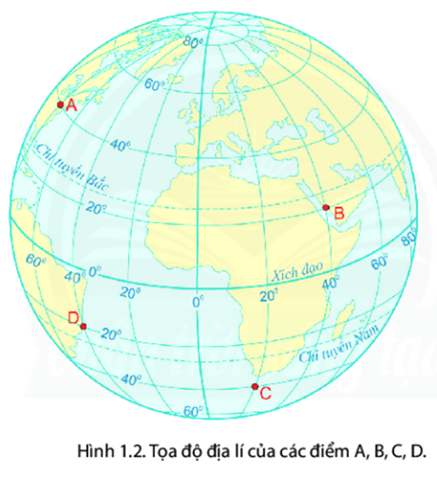 Khi xác định tọa độ địa lí của một điểm cần lưu ý điều gì?
Lưu ý:  Khi ghi tọa độ địa lí của một điểm, người ta ghi vĩ độ trước và kinh độ sau.
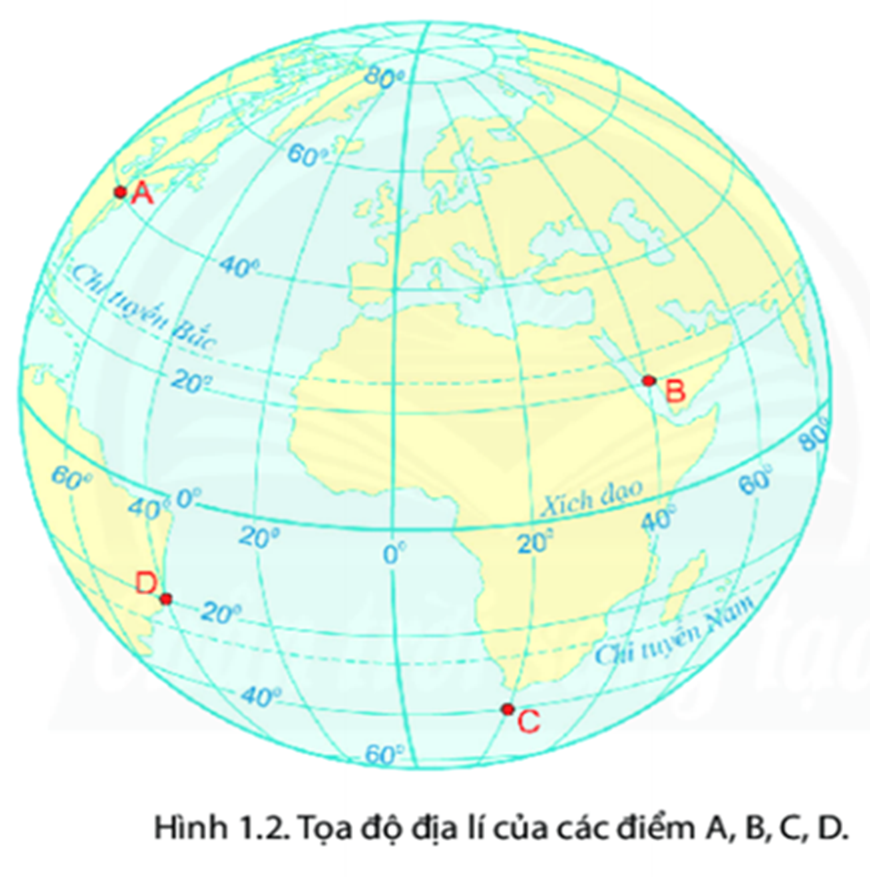 Ví dụ:
A (400B, 800 T)
 B (200 B, 400Đ)
 C (400 N, 200Đ)
 D (200 N, 400T)
BÀI 1
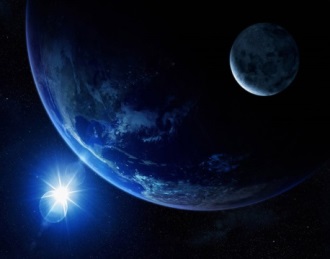 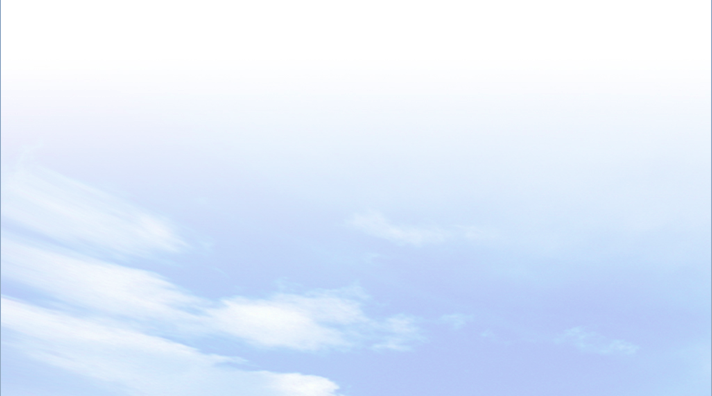 II
Tọa độ địa lí
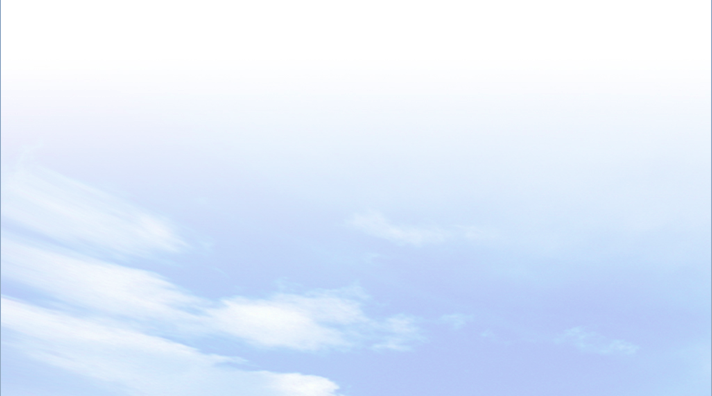 800T
          A   
                   
                  400B
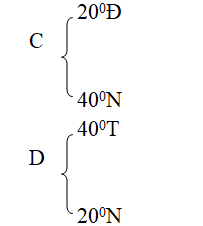 Dựa vào hình 1.2, hãy ghi tọa độ địa lí của điểm B, C, D.
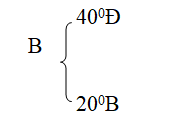 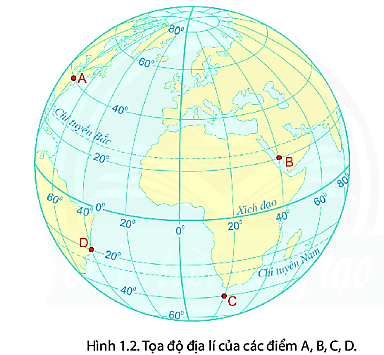 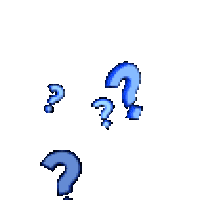 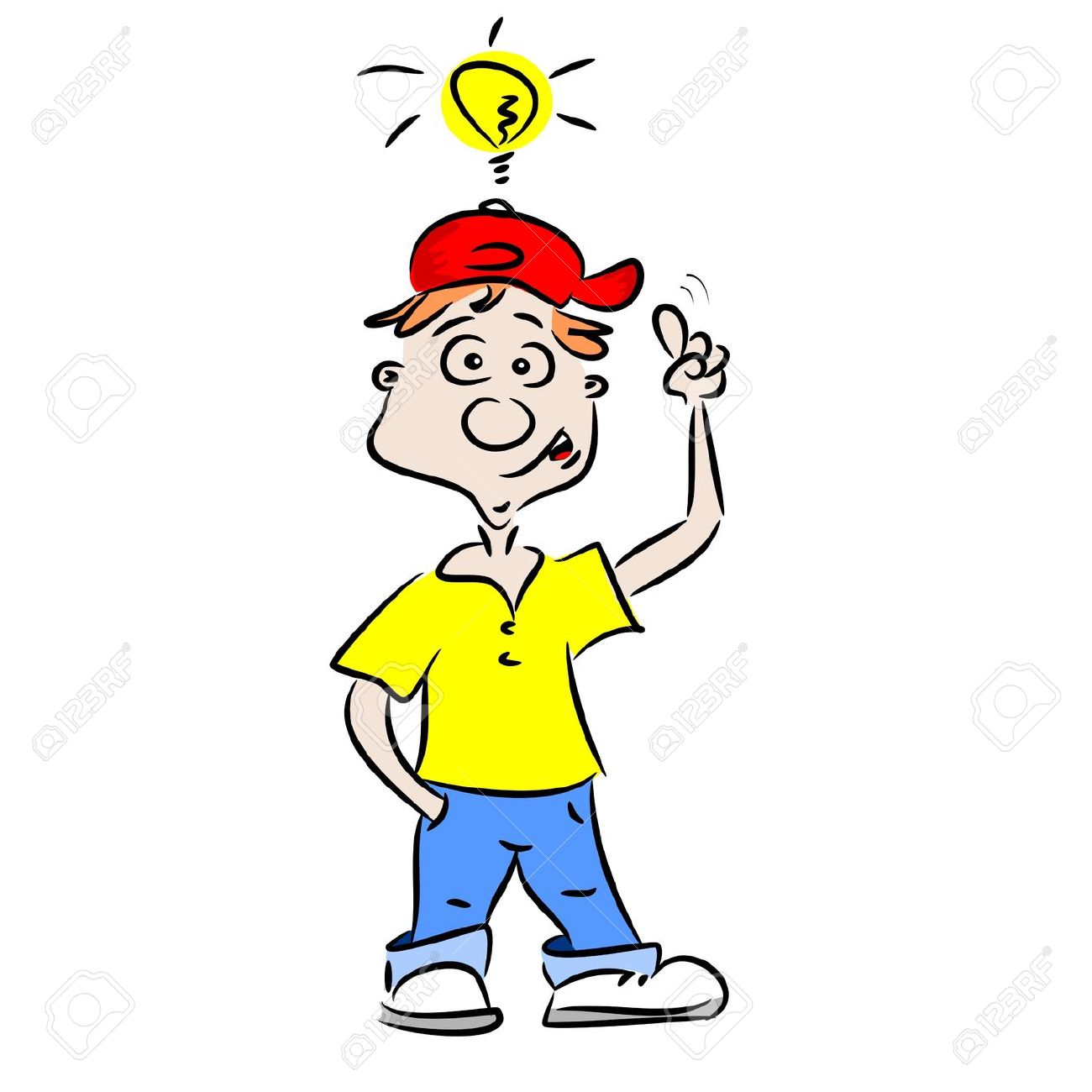 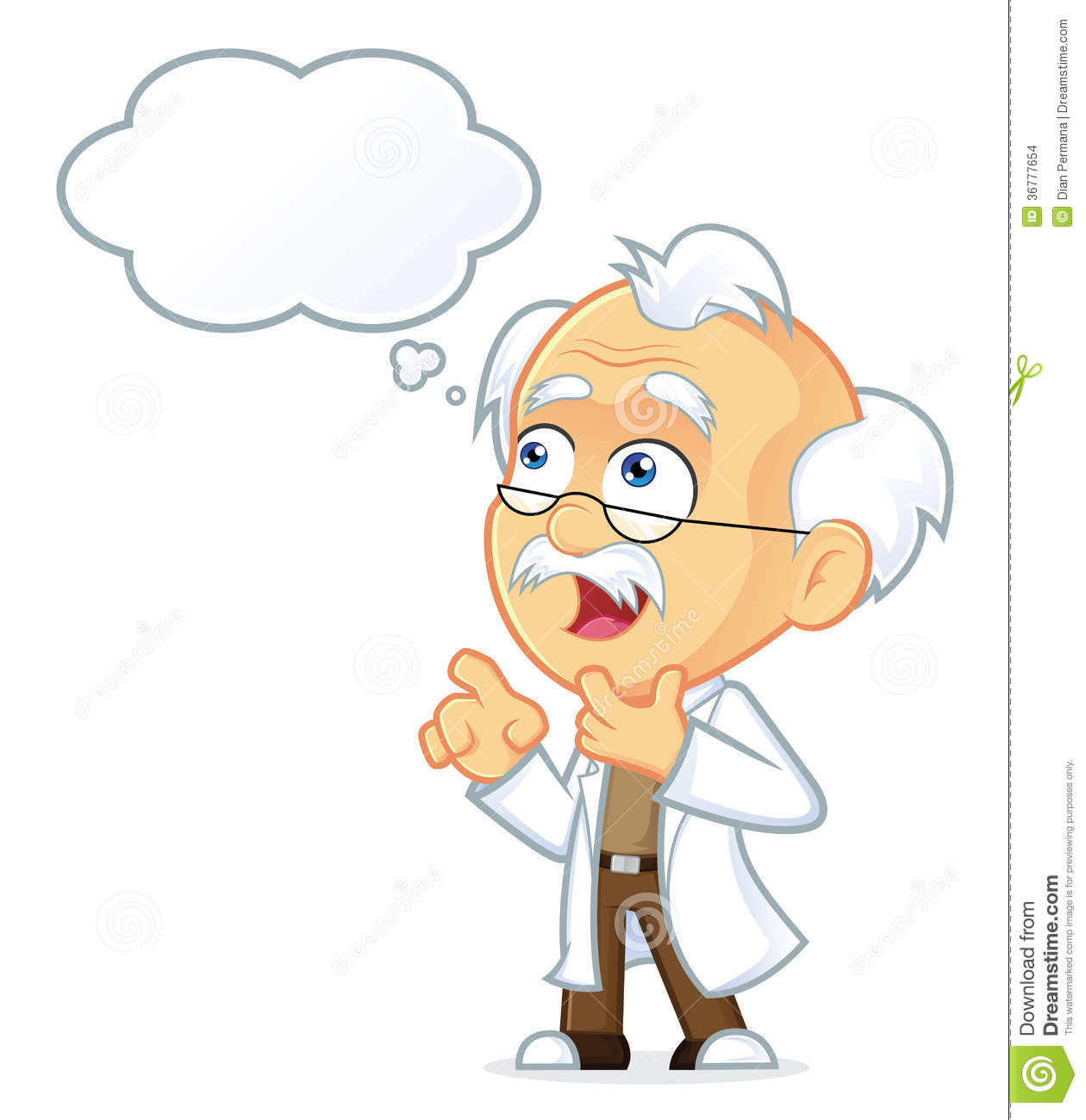 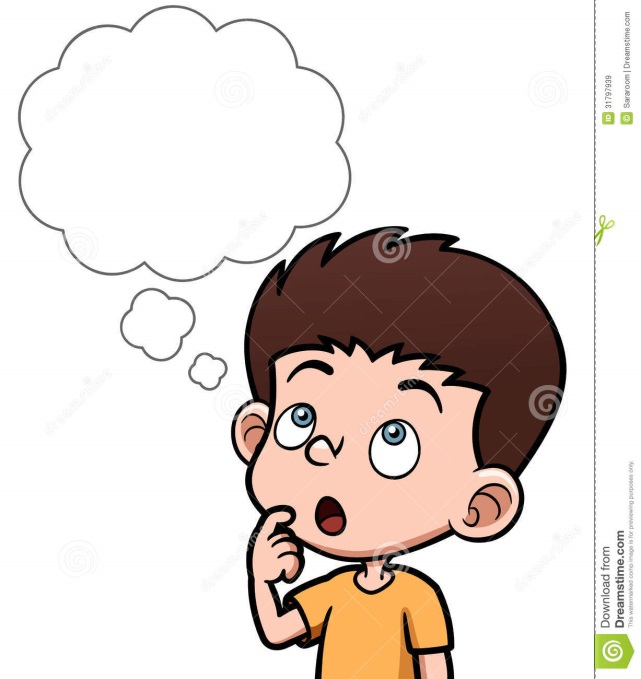 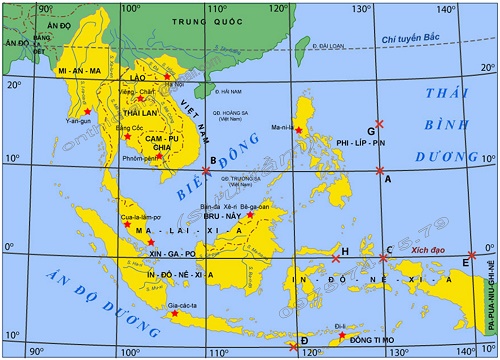 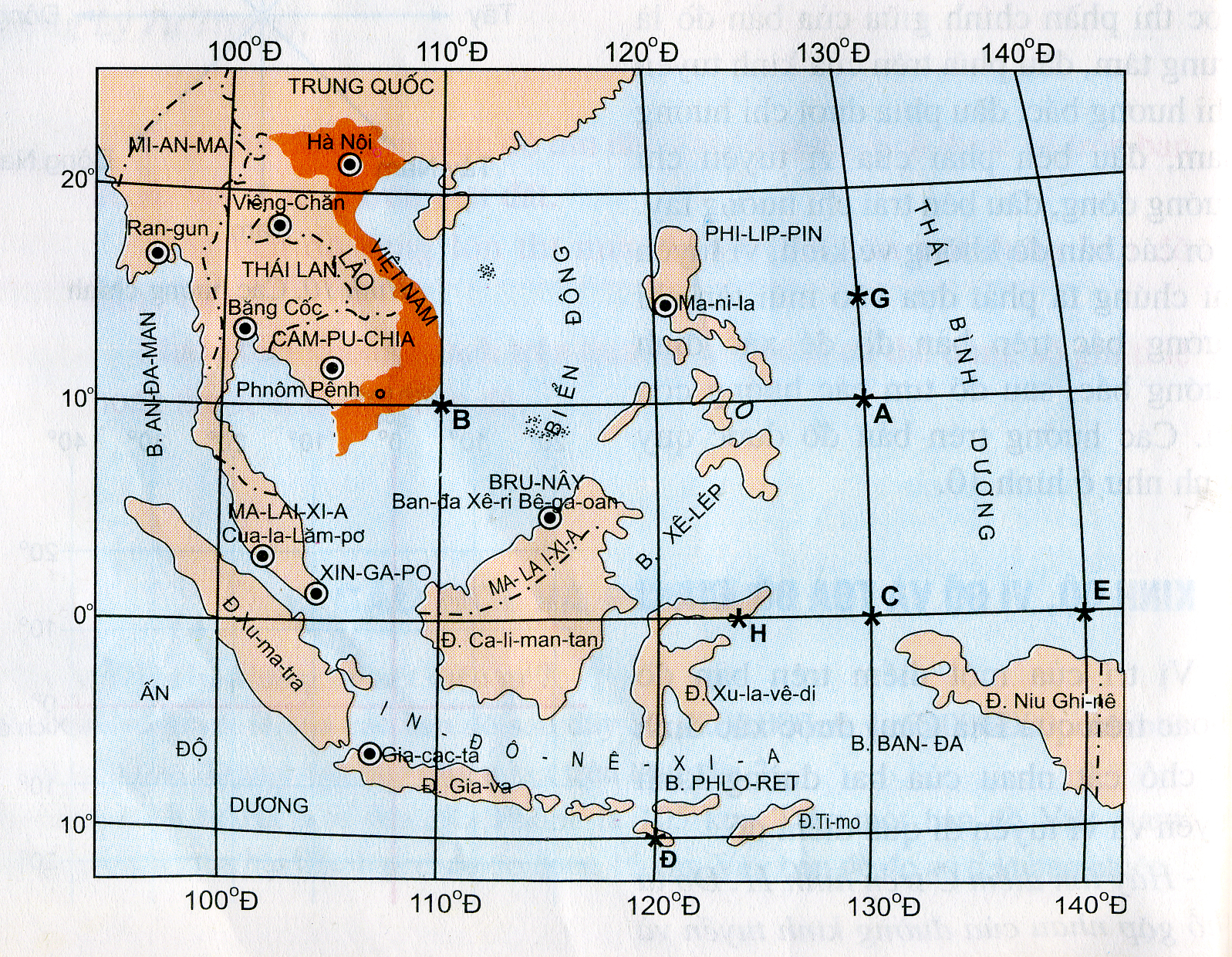 HOẠT ĐỘNG 
NHÓM NHỎ
Ghi tọa độ địa lý của các điểm A, B, C trên bản đồ :
A
B
C
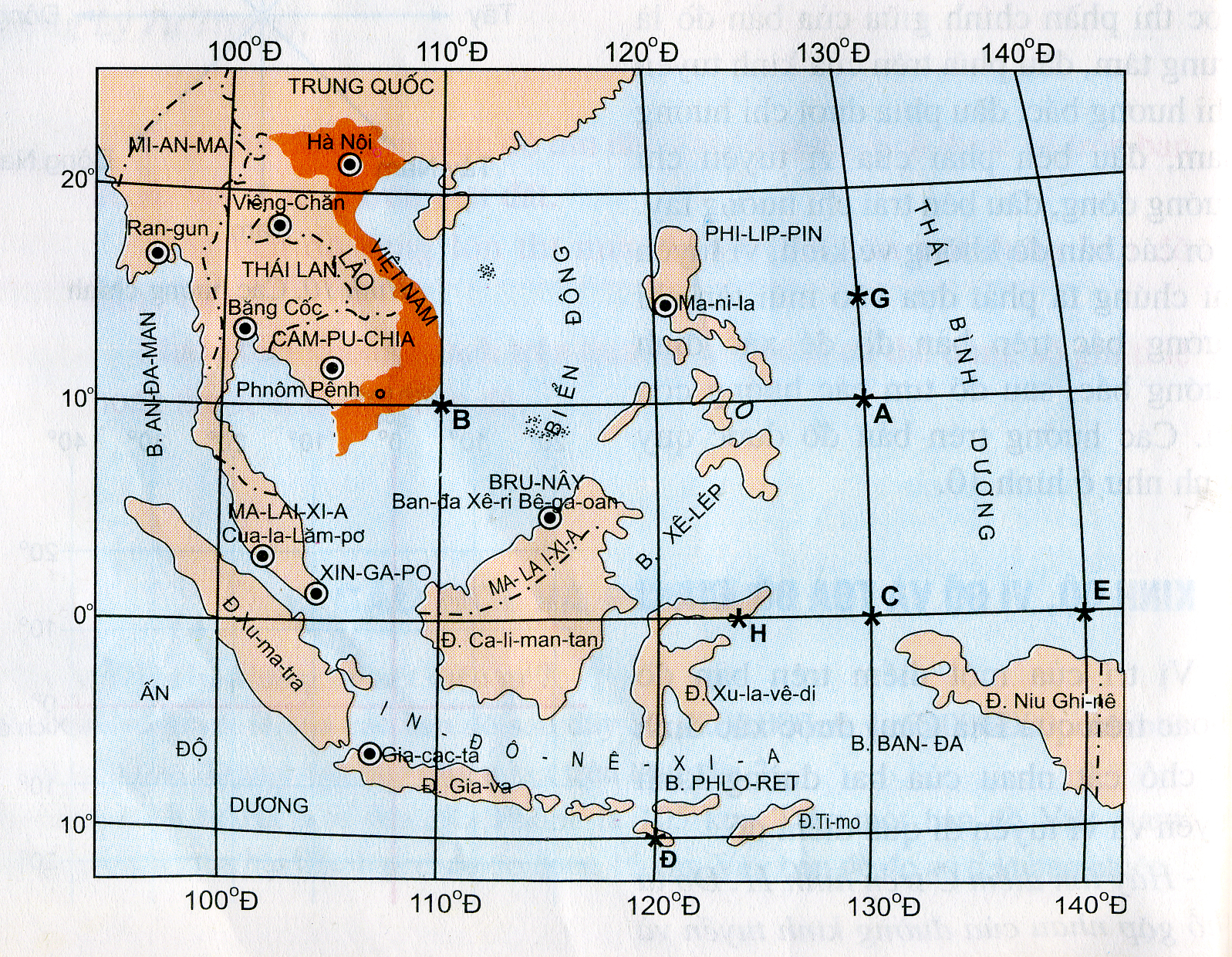 HOẠT ĐỘNG NHÓM NHỎ
Tìm trên bản đồ các điểm có tọa độ địa lý:
BÀI 1
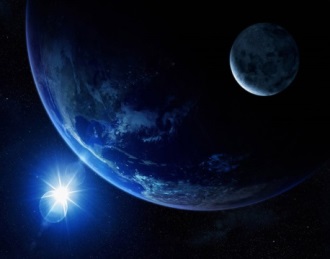 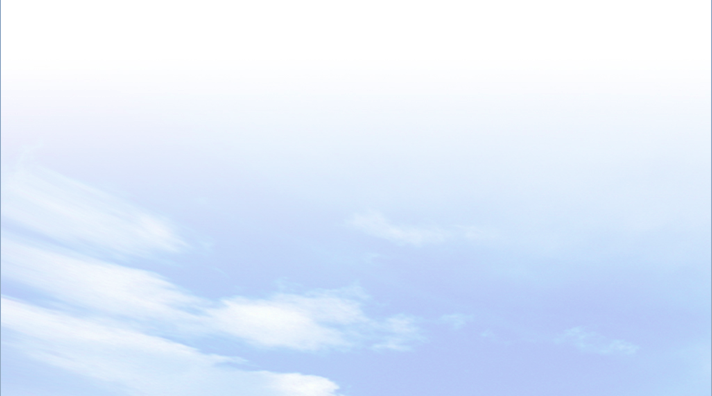 III
Lưới kinh vĩ tuyến của bản đồ thế giới
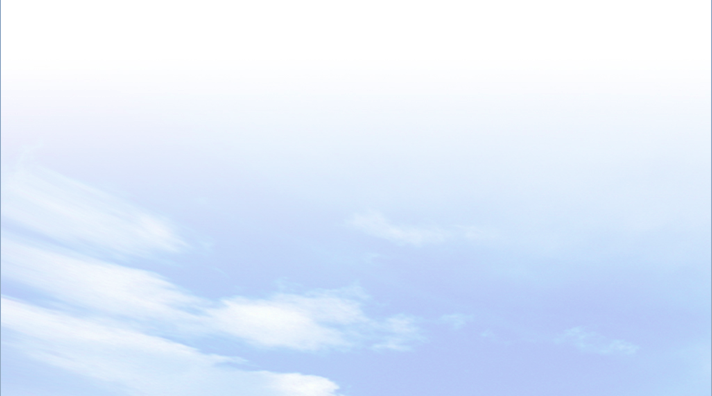 - 1.3b:  Kinh tuyến là những đường thẳng cách đều nhau. Vĩ tuyến là những đường tròn cách đều nhau.
- 1.3c:  Kinh tuyến là những đường cong cách đều nhau. Vĩ tuyến cũng là những đường cong cách đều nhau. Kinh tuyến gốc và vĩ tuyến gốc là đường thẳng vuông góc với nhau.
Quan sát hình 1.3,  hãy mô tả đặc điểm lưới kinh, vĩ tuyến của hình 
1.3b. 1.3c.
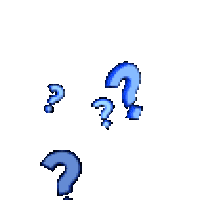 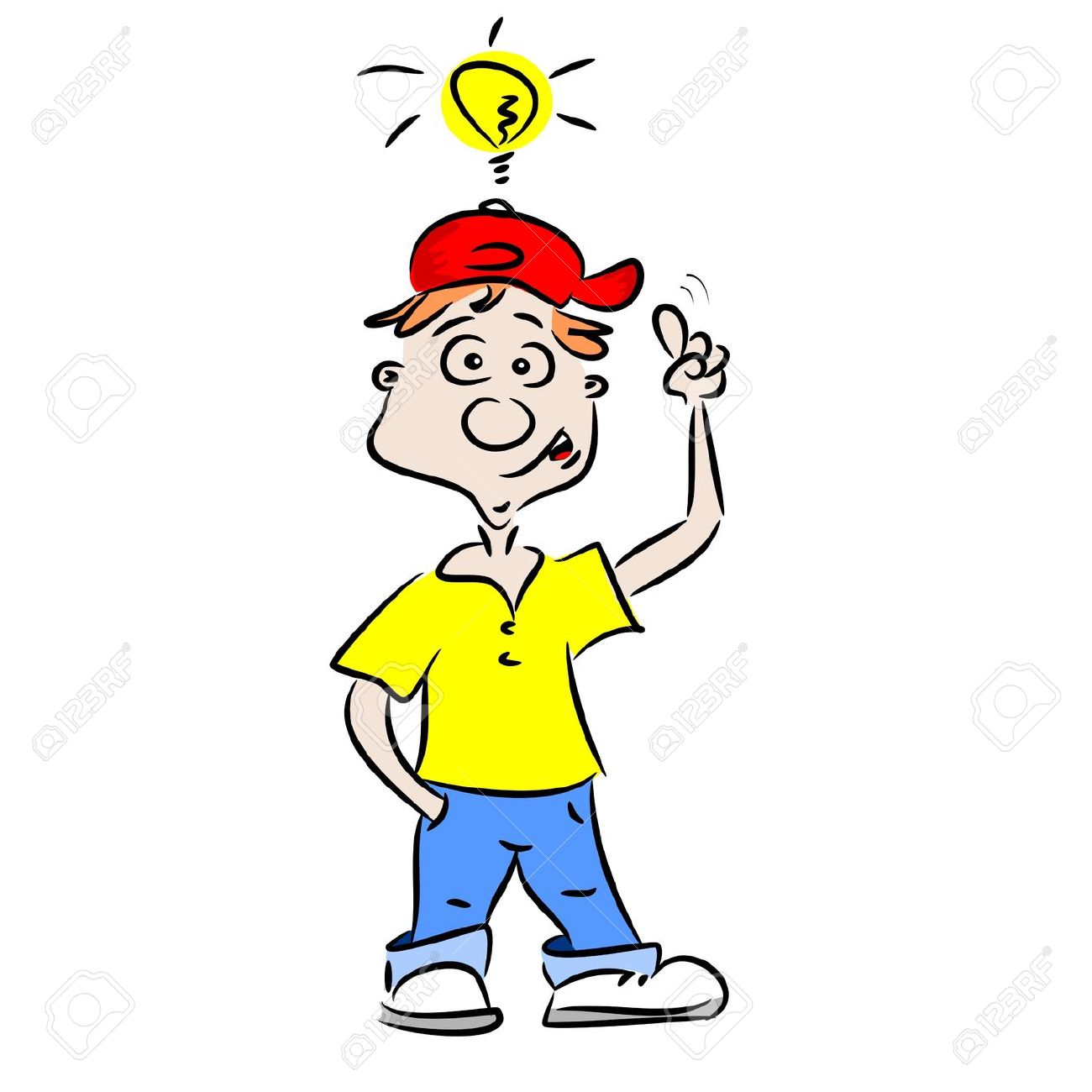 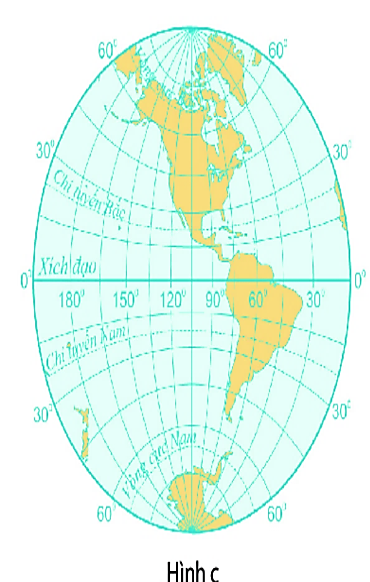 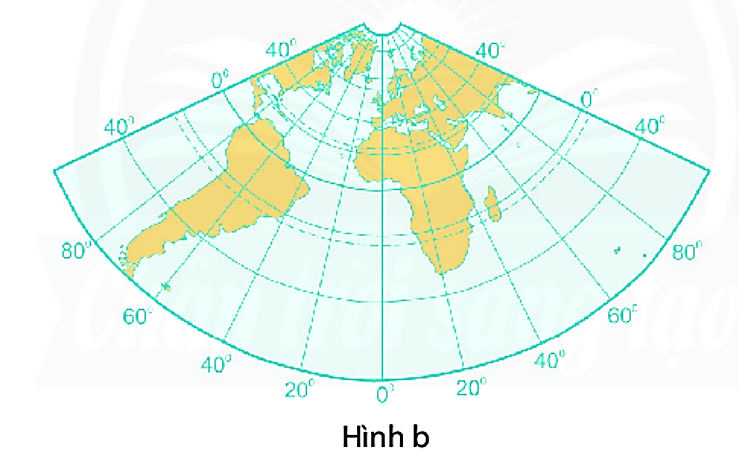 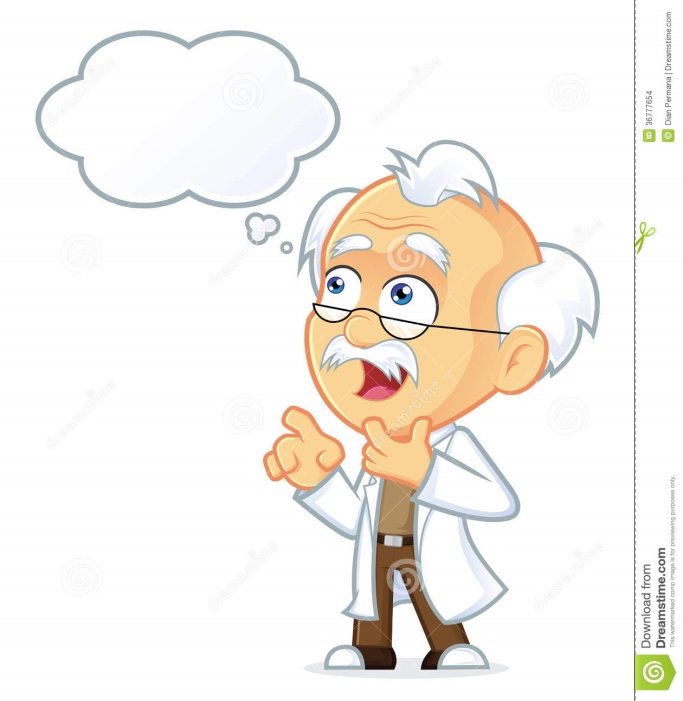 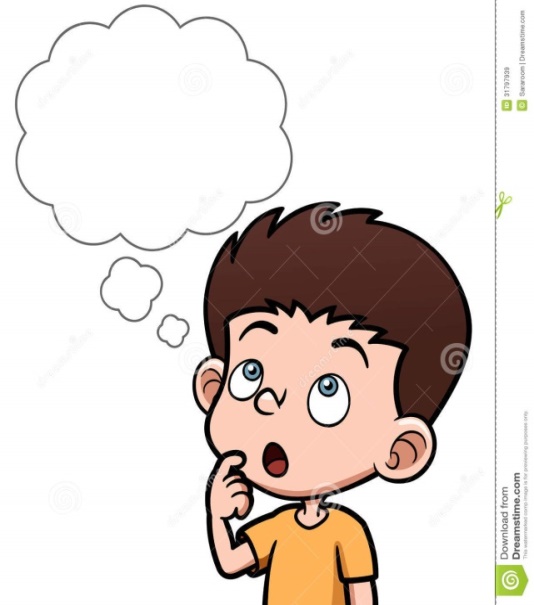 BÀI 1
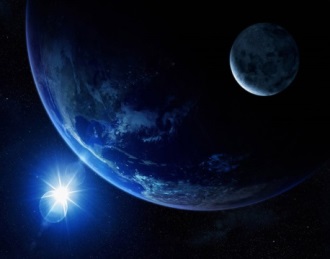 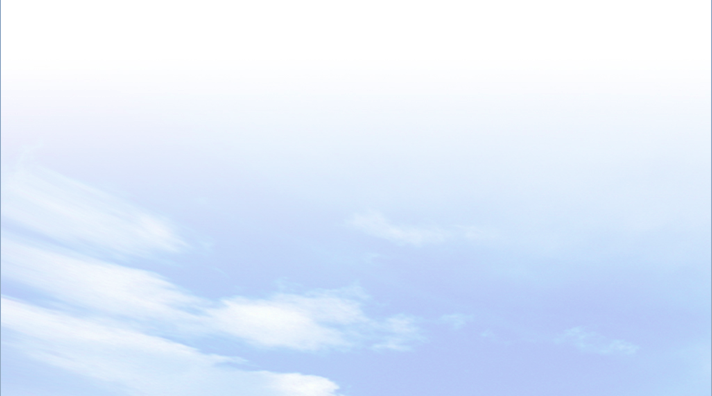 III
Lưới kinh vĩ tuyến của bản đồ thế giới
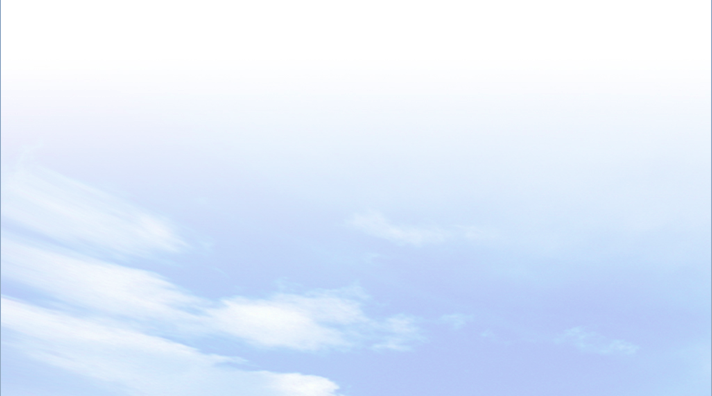 Lưới kinh, vĩ tuyến của bản đồ thế giới với phép chiếu đồ hình trụ:(Hình 1.3a)
-  Kinh tuyến là những đường thẳng song song cách đều nhau. 
-  Vĩ tuyến cũng là những đường thẳng song song và cách đều nhau. 
-  Các kinh, vĩ tuyến vuông góc với nhau.
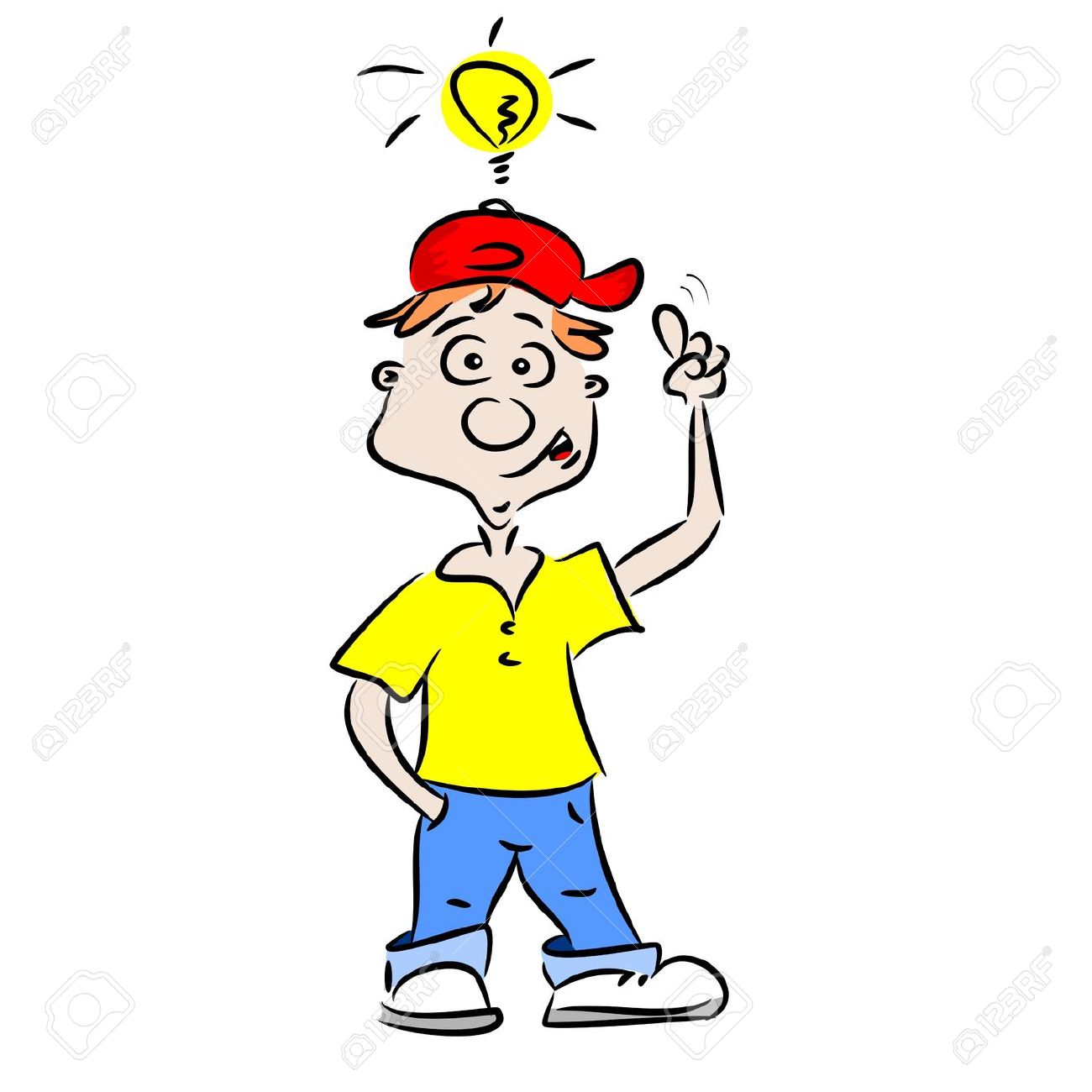 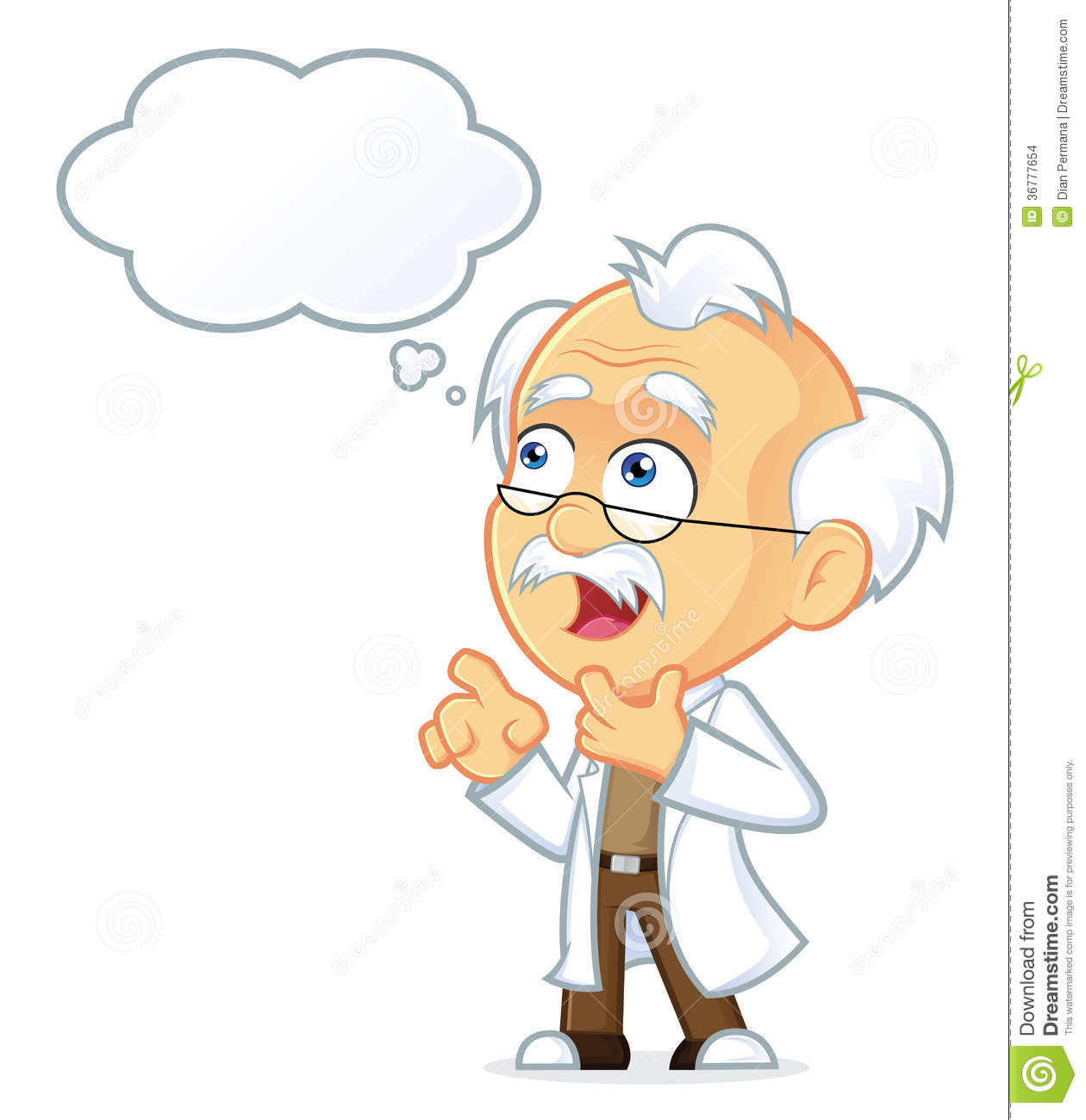 BÀI 1
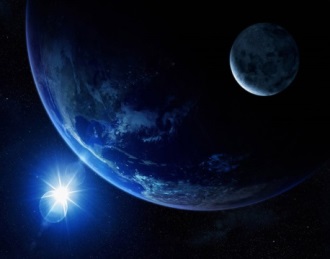 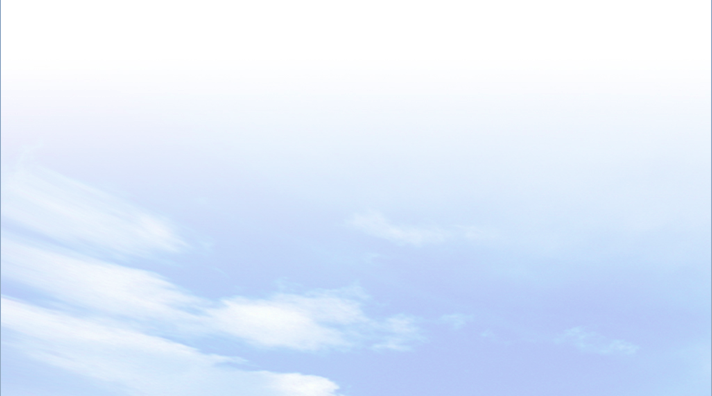 IV
Luyện tập và vận dụng
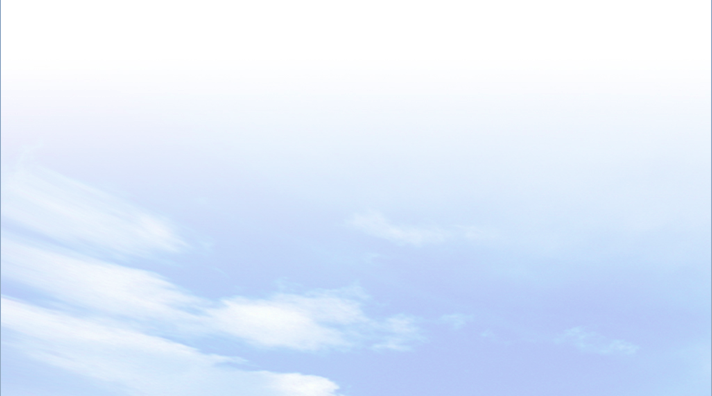 1. Luyện tập
Dựa vào hình 1.4 em hãy Tìm trên bản đồ các vĩ tuyến vòng cực Bắc và vòng cực Nam, chí tuyến Bắc và chí tuyến Nam.
-  Vòng cực Bắc: 66033’B, vòng cực Nam: 66033’N.
- Chí tuyến Bắc:  23027’B, chí tuyến Nam: 23027’N.
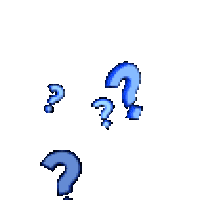 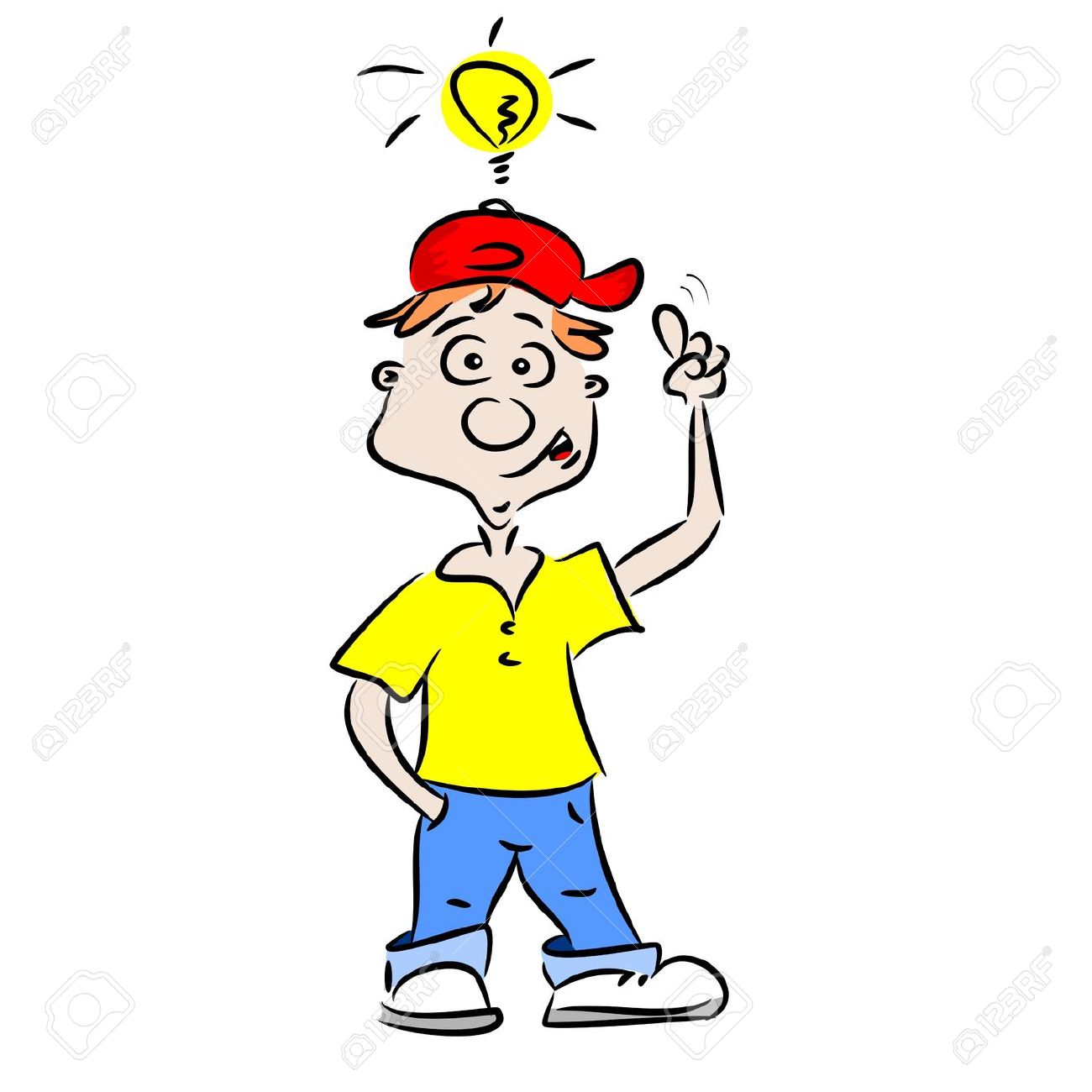 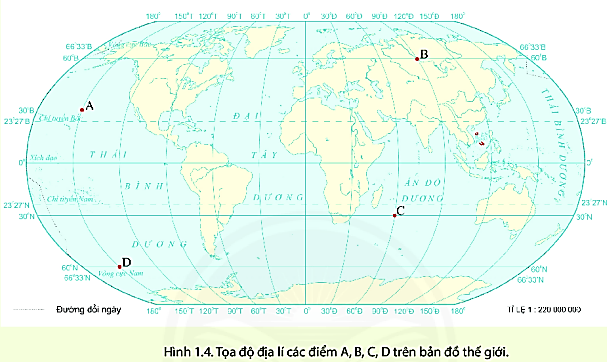 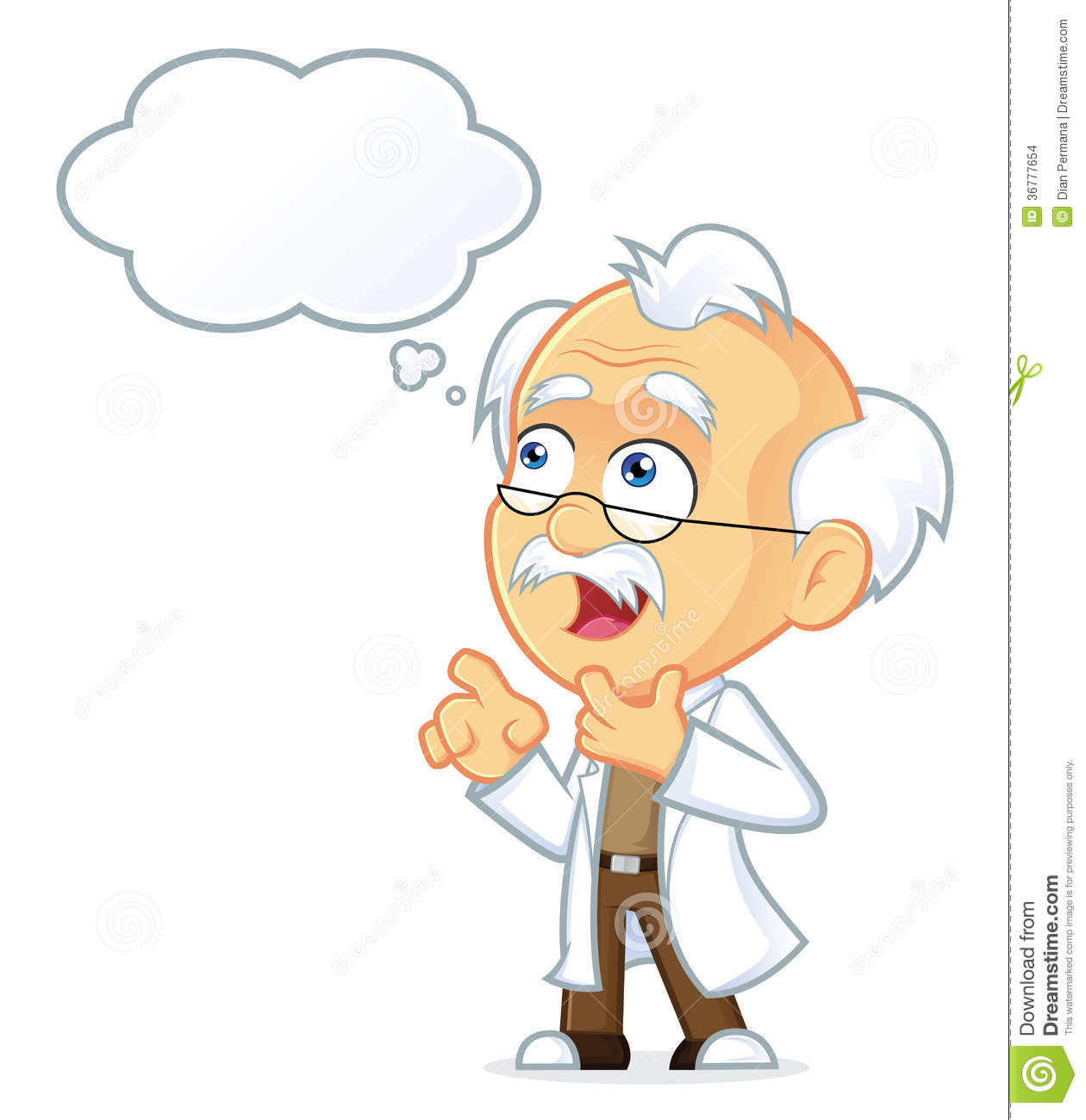 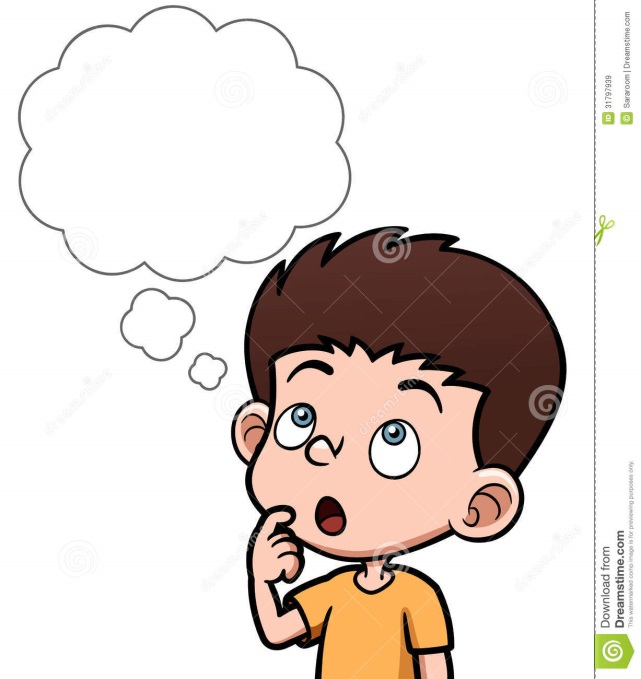 BÀI 1
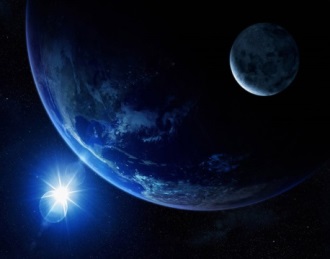 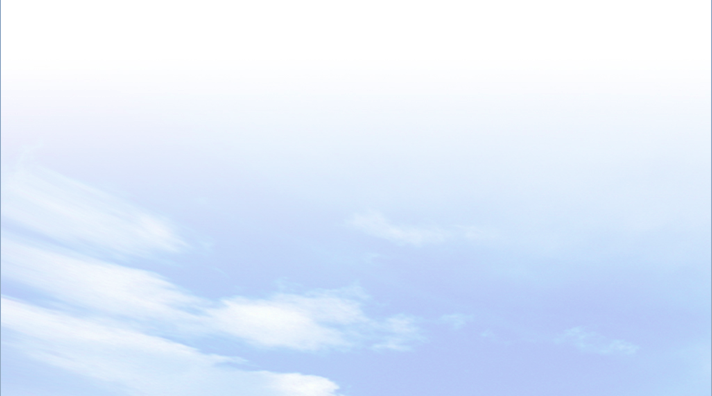 IV
Luyện tập và vận dụng
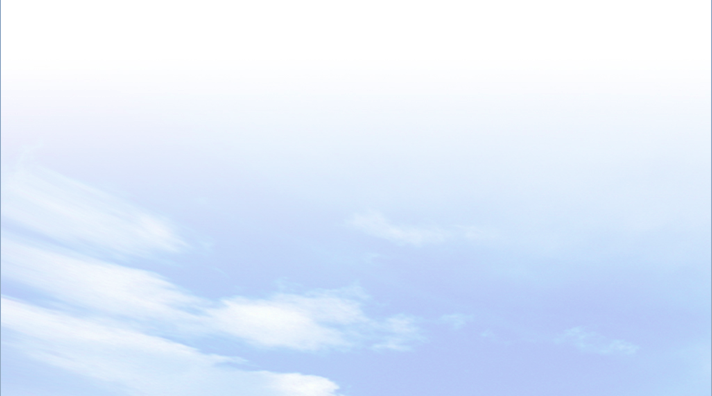 1. Luyện tập
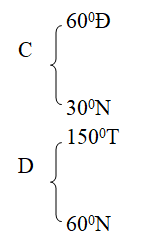 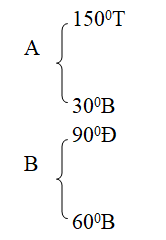 Dựa vào hình 1.4 em hãy Xác định tọa độ địa lí của các điểm A, B, C, D.
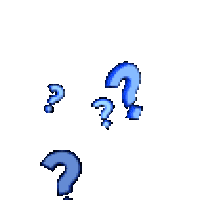 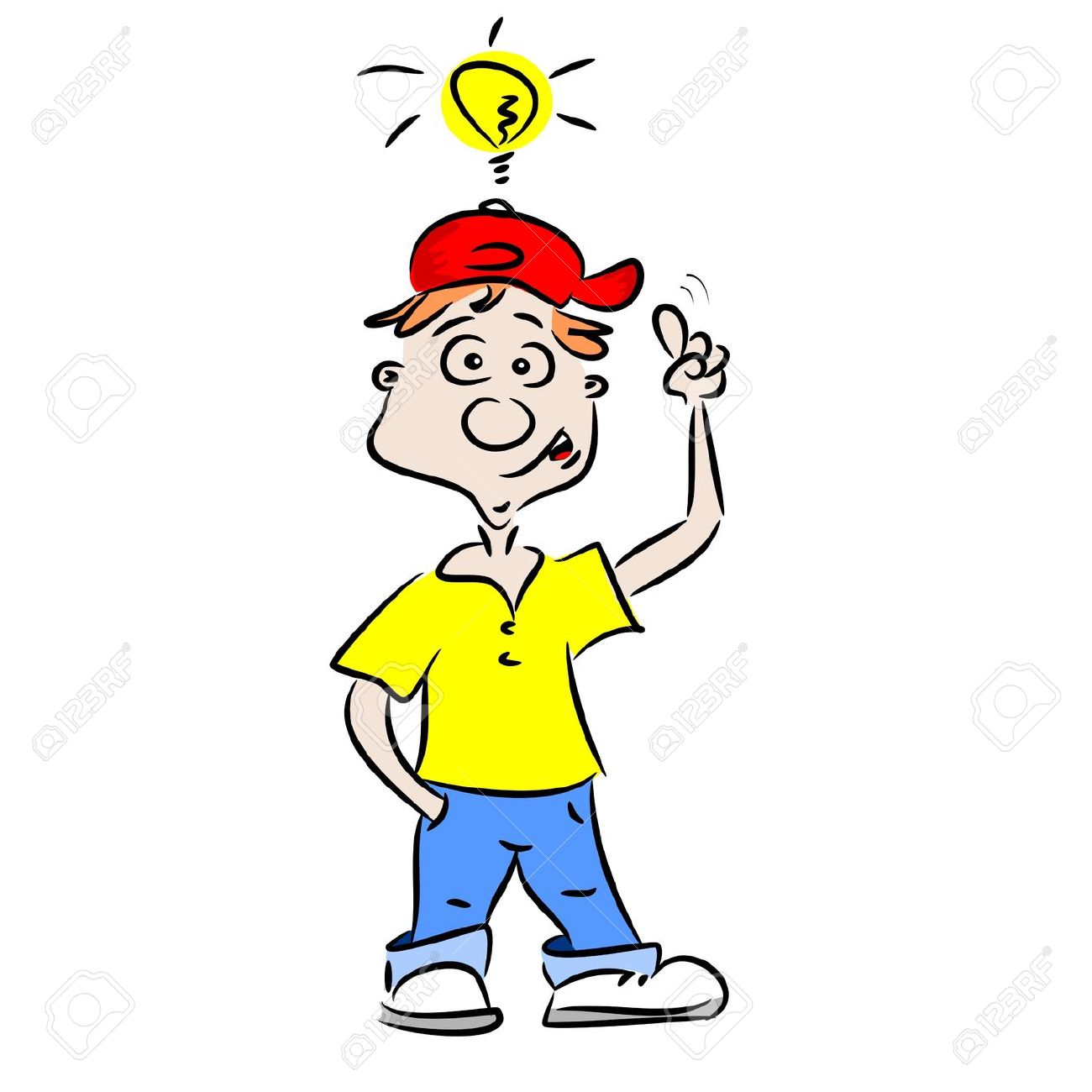 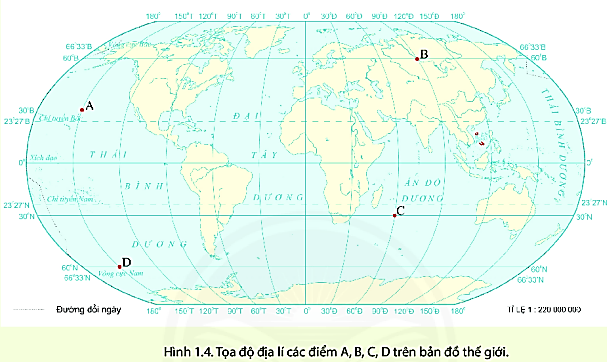 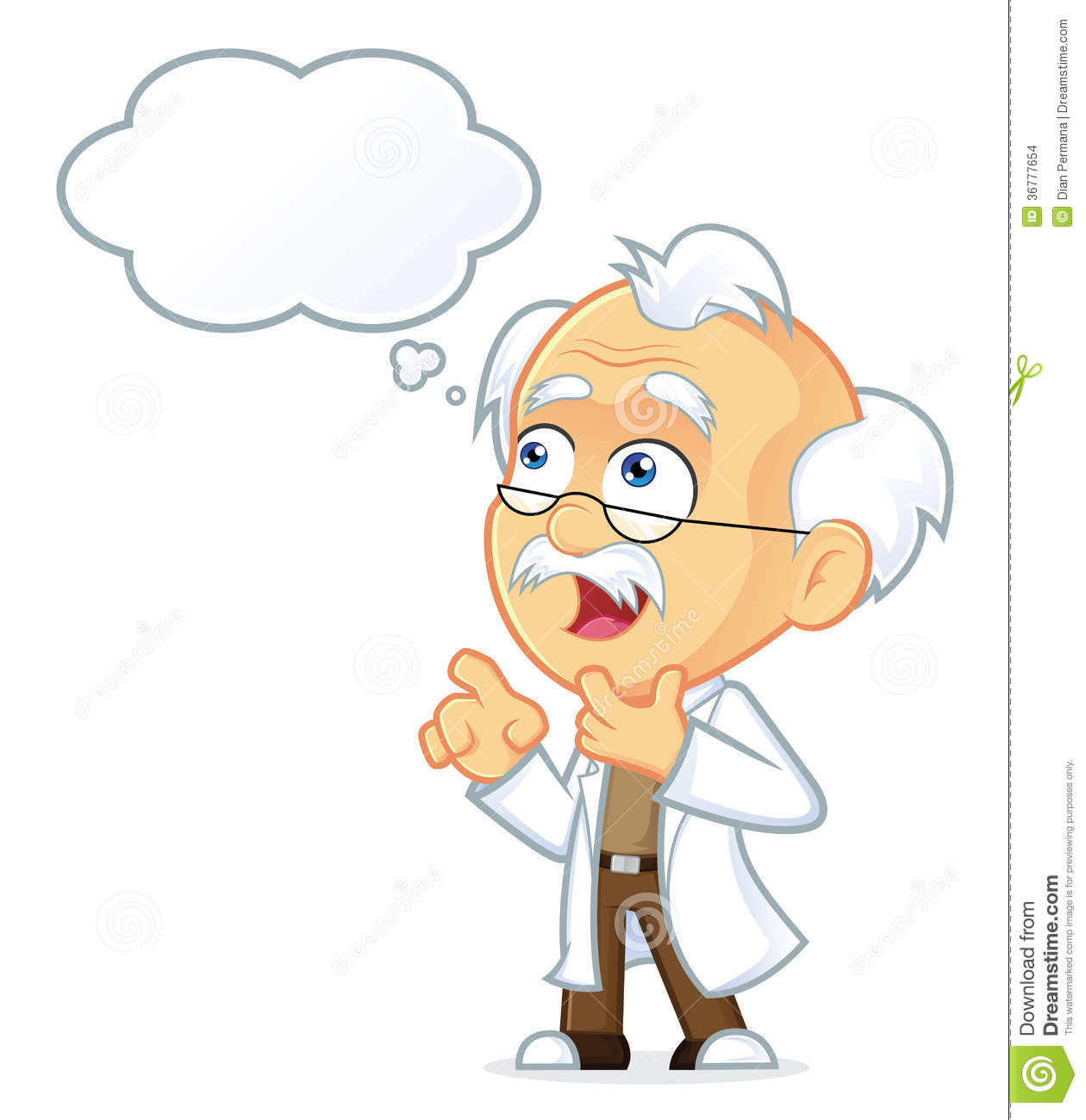 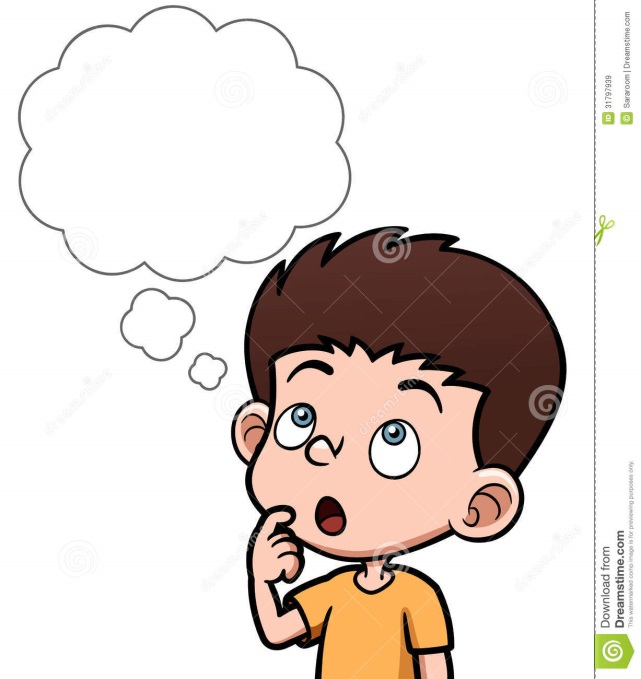 2. Hoạt động vận dụng
Hoạt động cá nhân
Dựa vào bản đồ hành chính Việt Nam, em hãy xác định và ghi ra toạ độ địa lí trên đất liền bốn điểm cực: cực Bắc, cực Nam, cực Đông và cực Tây của lãnh thổ nước ta
Bản đồ hành chính Việt nam
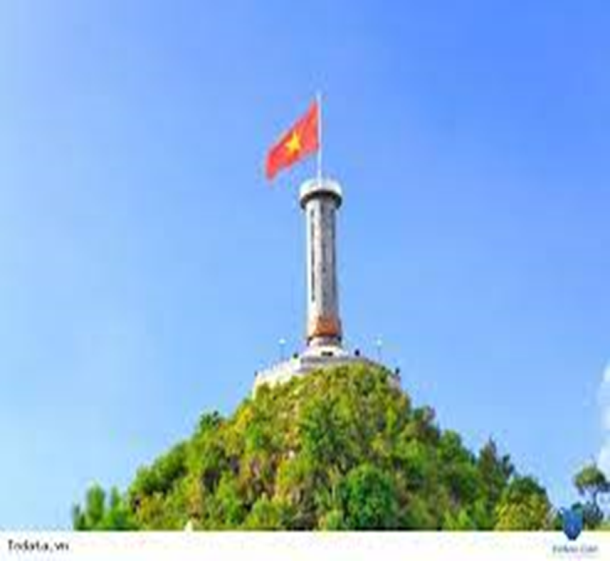 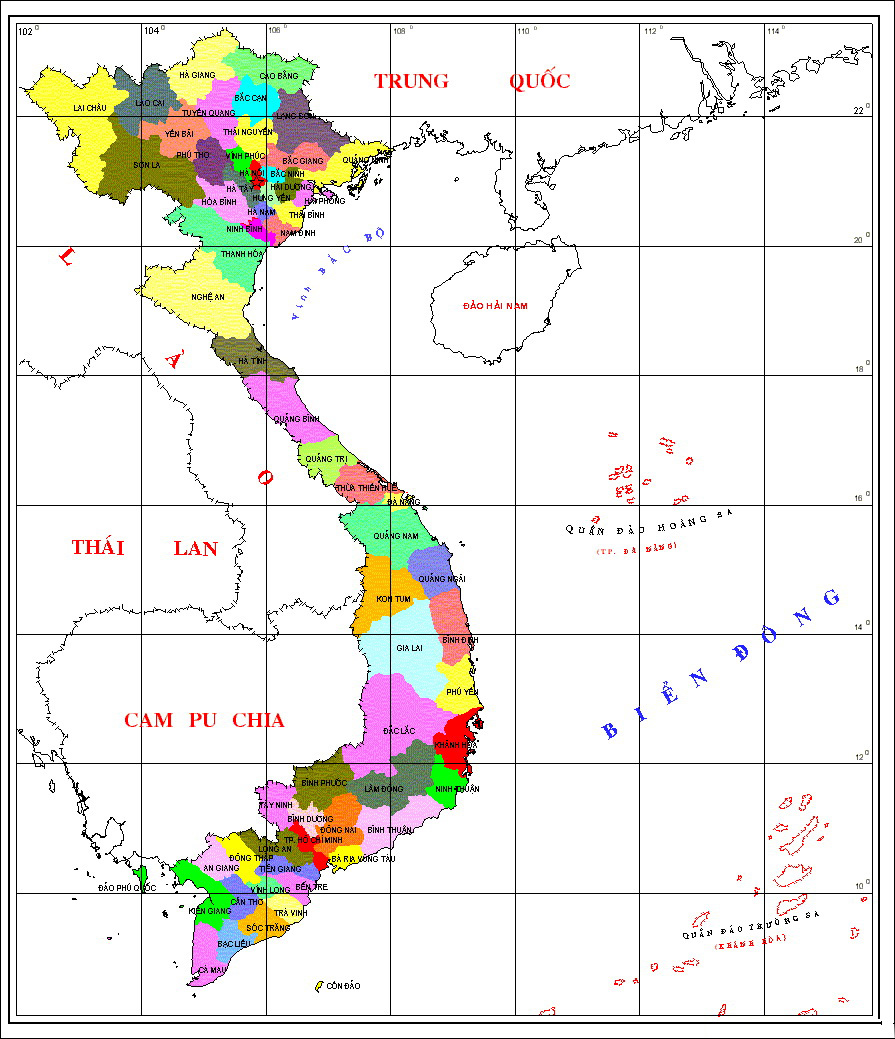 23o23’B
HOẠT ĐỘNG VẬN DỤNG
105o20’Đ)
(23o23’B ,
+ Cực Bắc:
105o20’Đ
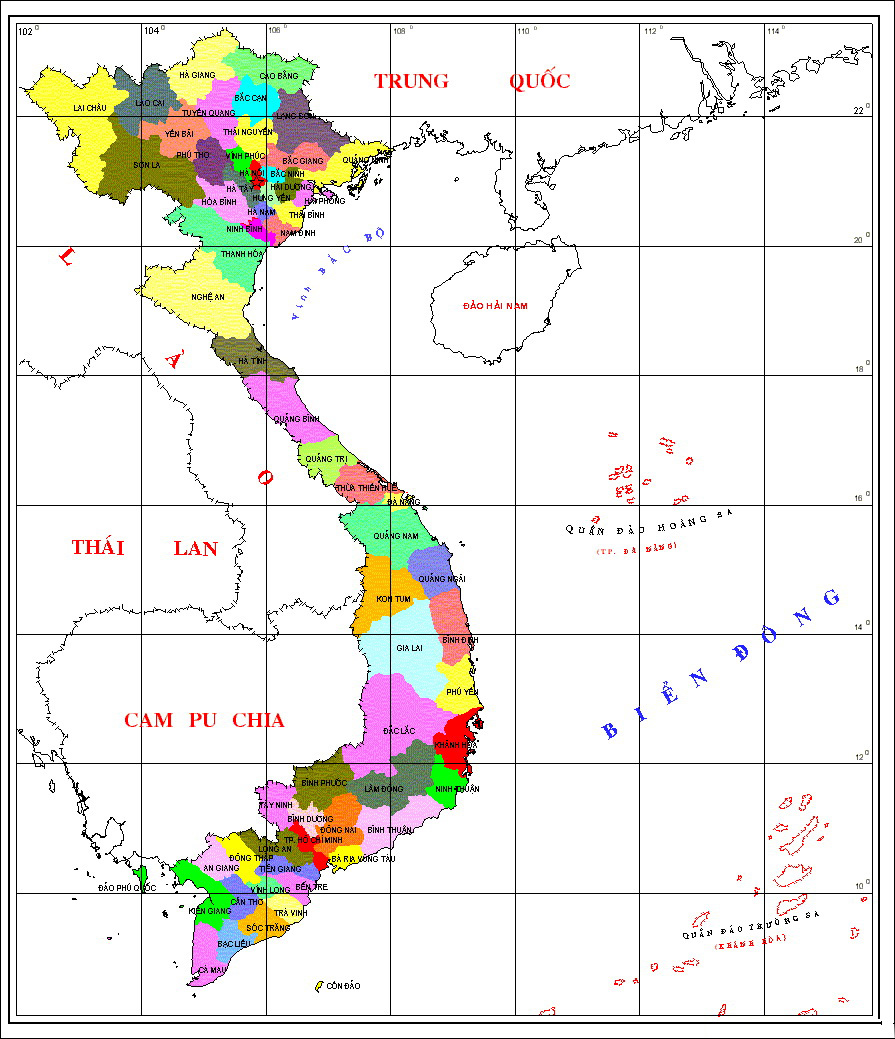 HOẠT ĐỘNG VẬN DỤNG
105o20’Đ)
+ Cực Bắc:
+ Cực Nam:
(23o23’B ,
(8o34’B ,
104o40’Đ)
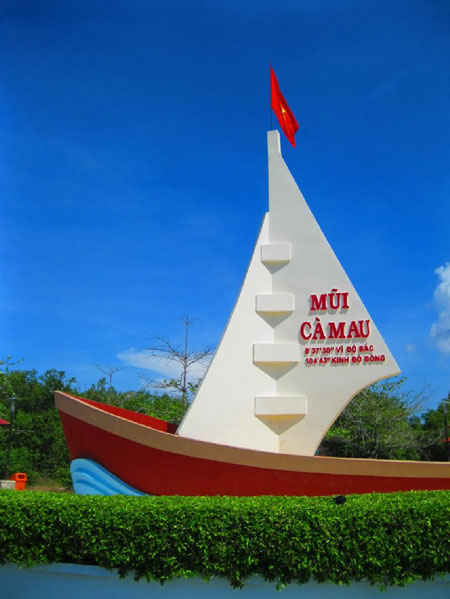 (8o34’B ,
104o40’Đ)
HỆ THỐNG KINH, VĨ TUYẾN. TỌA ĐỘ ĐỊA LÍ
BÀI 1
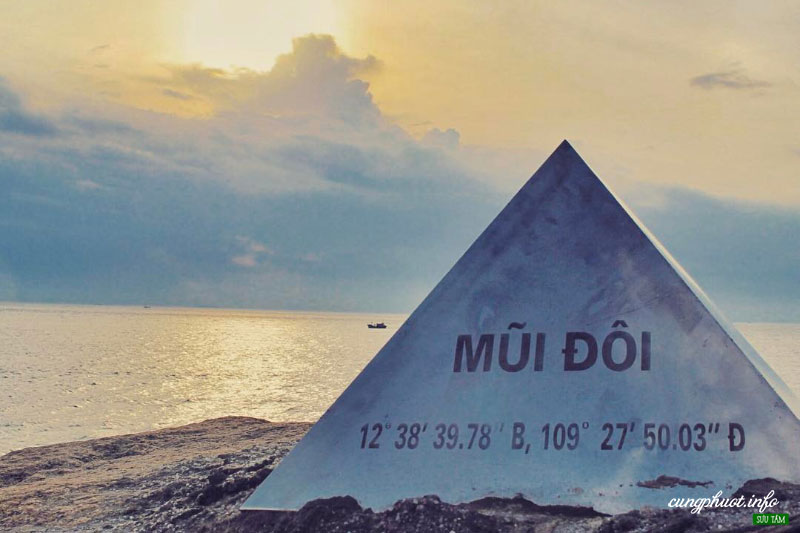 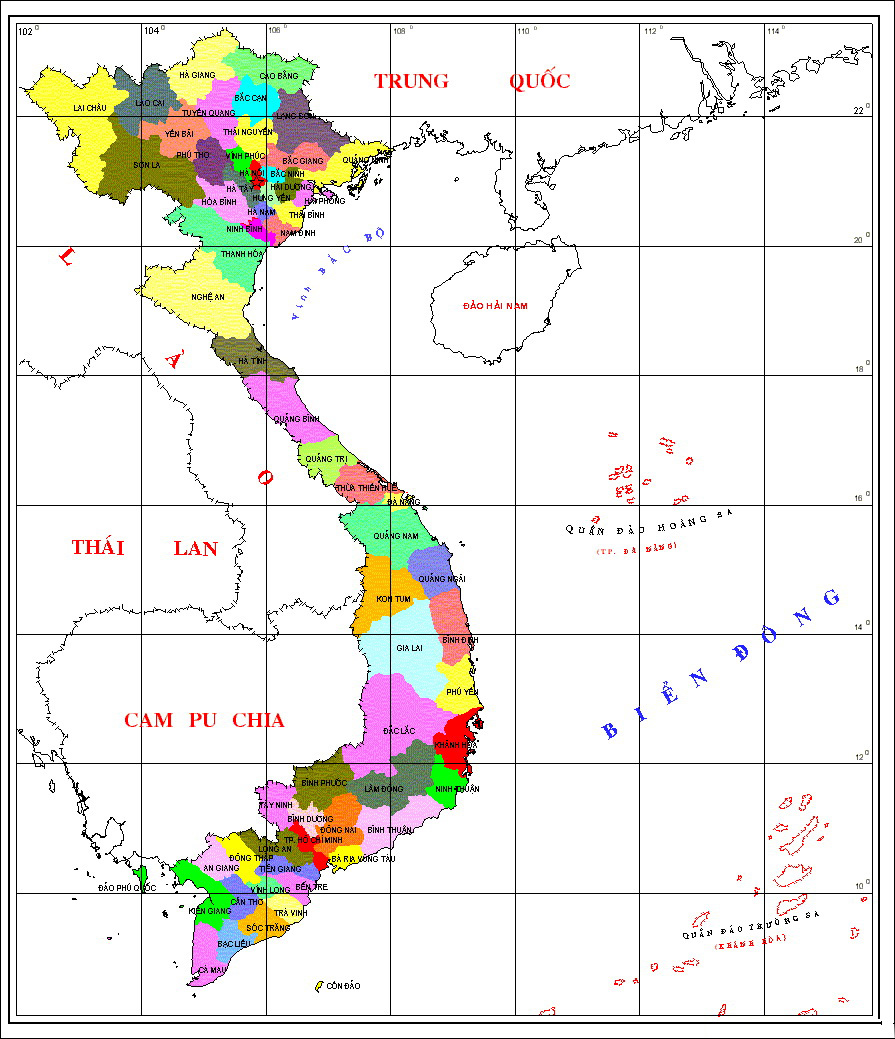 HOẠT ĐỘNG VẬN DỤNG
(23o23’B ,
105o20’Đ)
+ Cực Bắc:
+ Cực Nam:        (8o34’B , 104o40’Đ)
+ Cực Đông:
(12o40’B ,
109o24’Đ)
109o24’Đ)
(12o40’B ,
HỆ THỐNG KINH, VĨ TUYẾN. TỌA ĐỘ ĐỊA LÍ
BÀI 1
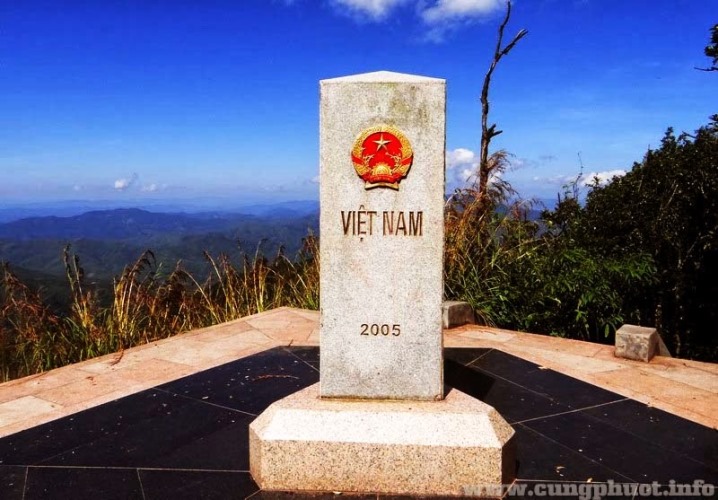 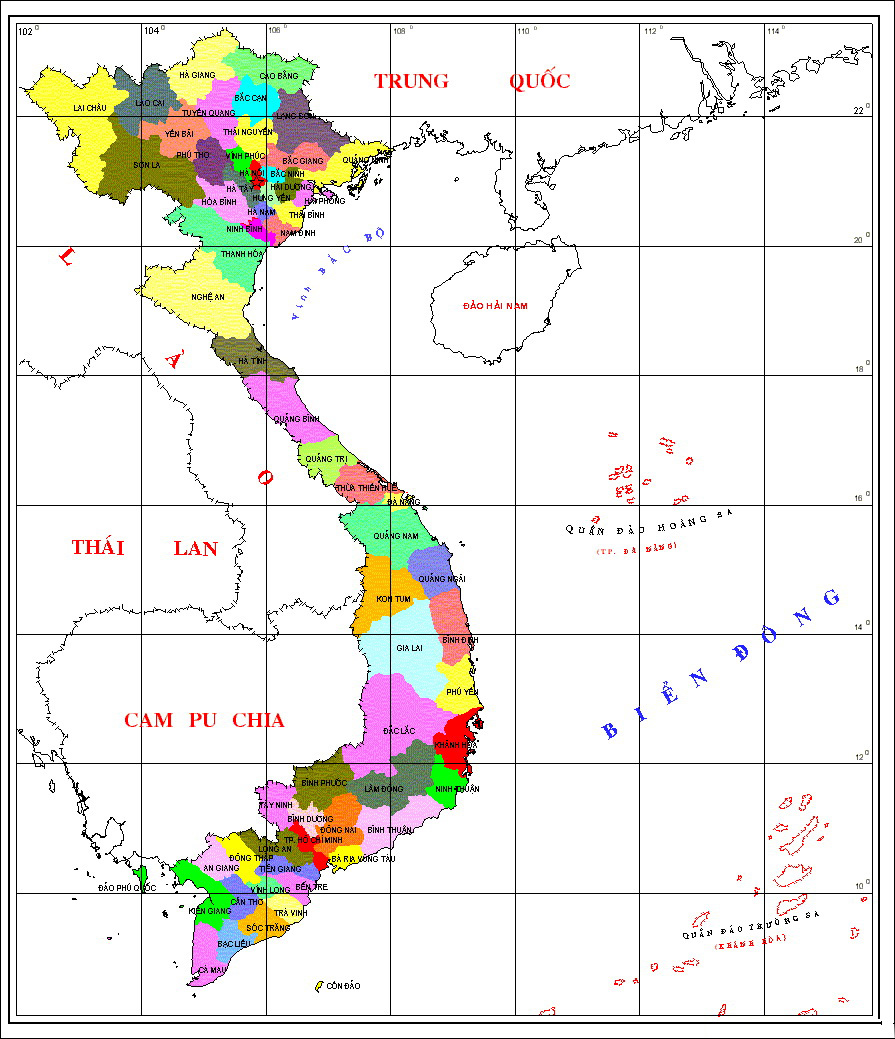 (22o22’B ,
HOẠT ĐỘNG VẬN DỤNG
102o09’Đ)
105o20’Đ)
(23o23’B ,
+ Cực Bắc:
+ Cực Nam:        (8o34’B , 104o40’Đ)
+ Cực Đông:       (12o40’B , 109o24’Đ)
+ Cực Tây:
(22o22’B ,
102o09’Đ)
HỆ THỐNG KINH, VĨ TUYẾN. TỌA ĐỘ ĐỊA LÍ
BÀI 1
Nội dung đánh giá vd
* Cực Bắc: (23023′B, 105019’ Đ)
* Cực Nam: (8033′B, 104049′ Đ)
* Cực Đông: (12038′B, 109027′ Đ)
* Cực Tây: (22024′B, 102008′ Đ)
Bản đồ hành chính Việt nam